Surgical Anatomy of the Spine
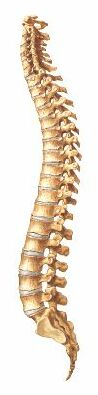 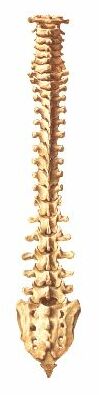 Cervical Spine
7 Vertebrae
Lordotic Curve
Facets in Axial Plane
2 Special Vertebrae
Cervical Spine
Atlas/C1
Ring shaped, anterior/posterior arches
Anterior ring articulates with dens of axis /C2
Transverse foramen (vertebral arteries)
Lateral masses lie anterior and medial 
Form joints with condyles and axis (C2)
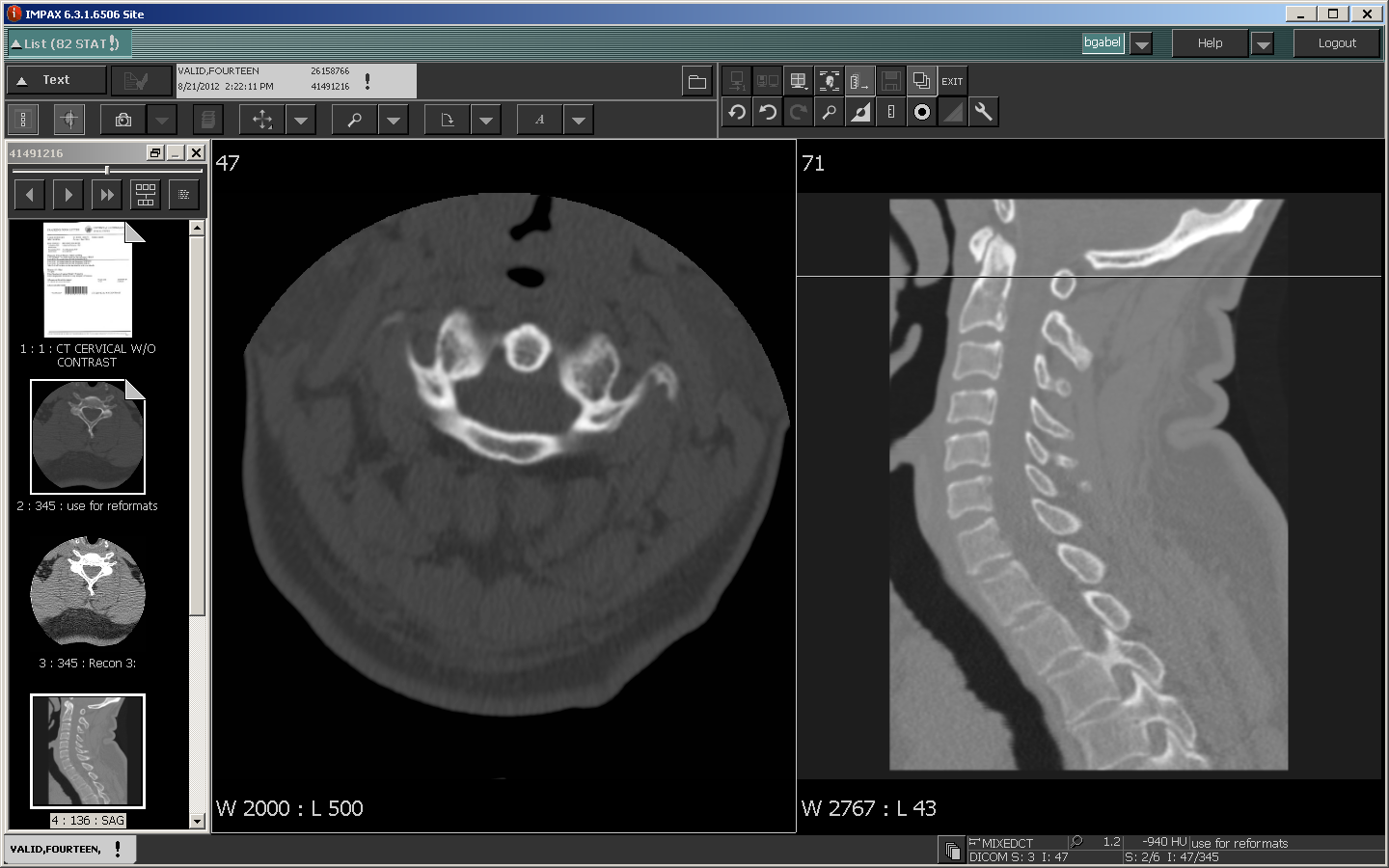 Cervical Spine
Axis /C2
Elongated dens articulates with anterior ring of C1
Superior facet articulates with C1
Inferior facet articulates with C3
Transverse foramen
     (vertebral arteries)
Pars interarticularis 
	versus the pedicles
	- Screw placement
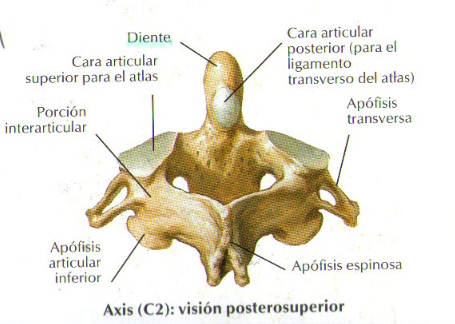 Cervical Spine
Odontoid screws
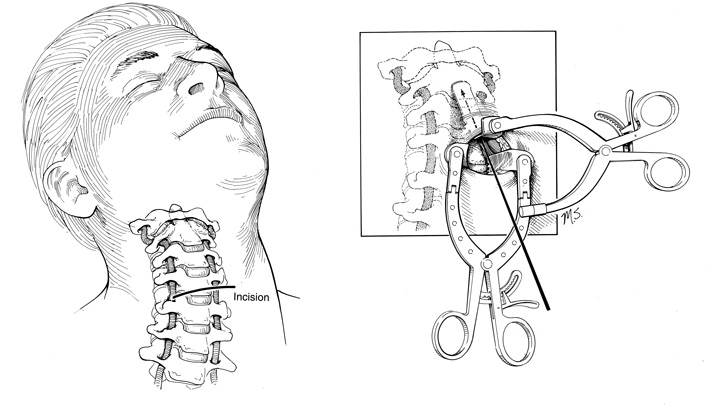 Cervical Spine
C1 lateral mass screw and C2 pedicle screw(Harms)
Avoid vertebral artery laterally and superiorly 
Avoidance of C2 nerve root (may be sacrificed)
Robust venous plexus
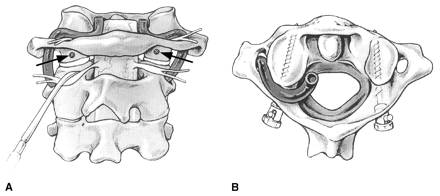 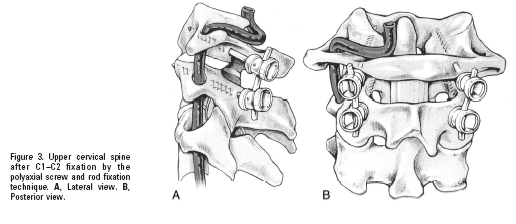 Subaxial Cervical Spine
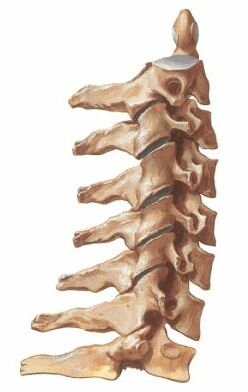 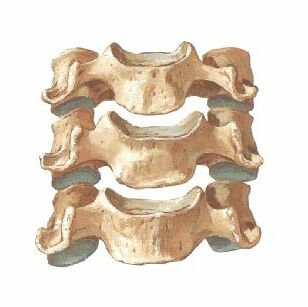 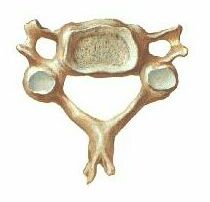 Anterior Anatomy of Cervical Spine
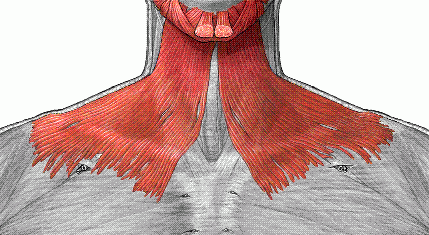 Anterior musculature
Platysma
Sternocleidomastoid
Longus colli
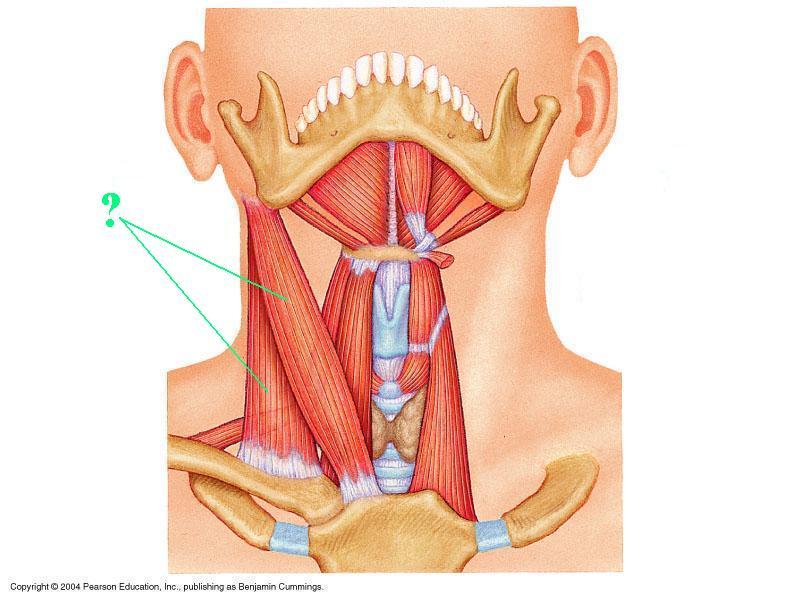 Anterior Anatomy of Cervical Spine
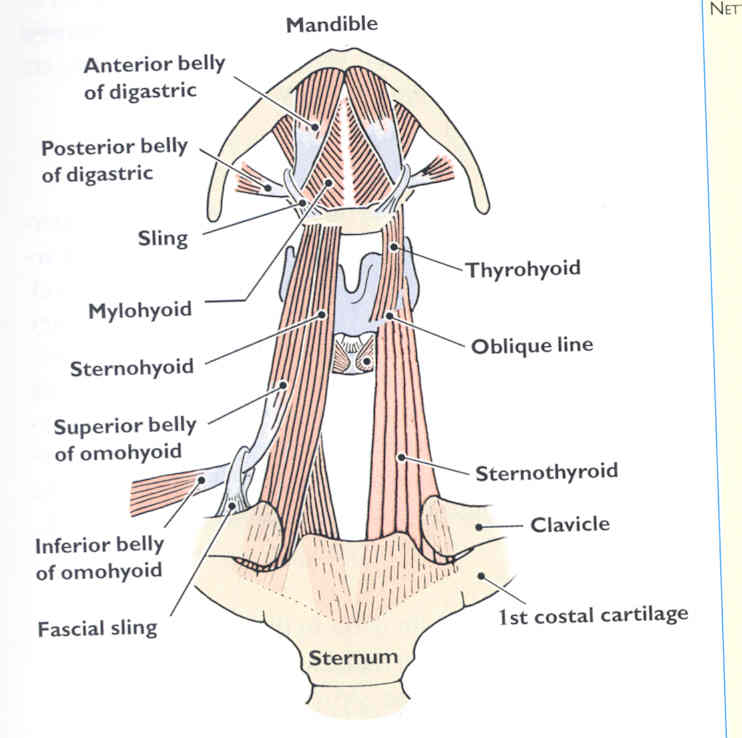 Anterior musculature 
Strap muscles (Infrahyoid)  
Sternohyoid
Omohyoid 
Thyrohyoid 
Sternothyroid 
Strap muscles (Suprahyoid)
Digastric
Mylohyoid
Anterior Anatomy of Cervical Spine
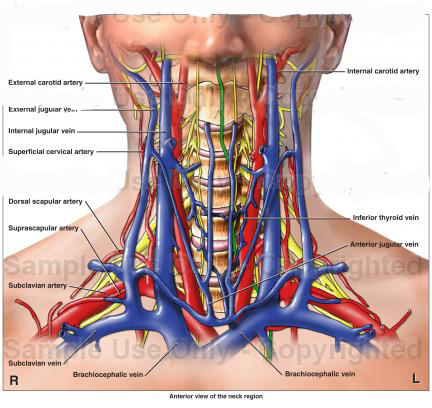 Important Vessels
External jugular
Superficial to SCM
Internal jugular (IJ)
Deep to SCM
Sits lateral to carotid
Common carotid
Deep to SCM
Sits medial to IJ
Anterior Anatomy of Cervical Spine
Important nerves
Vagus nerve
Posterior in sheath
Branches of vagus
Recurrent laryngeal
Lower on left side
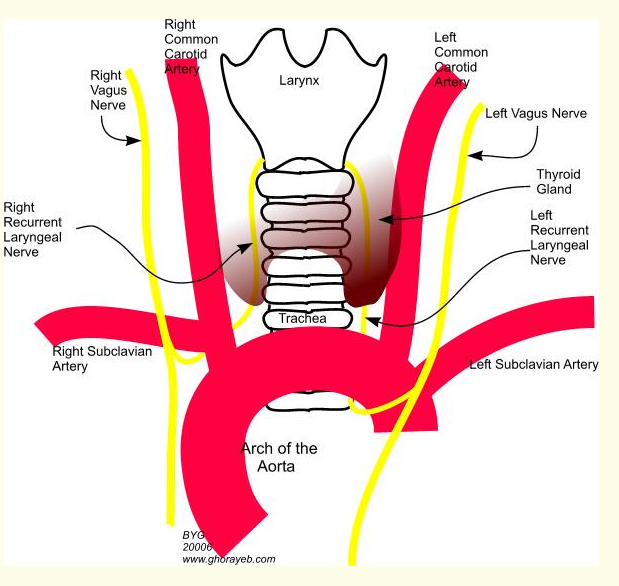 Anterior Anatomy of Cervical Spine
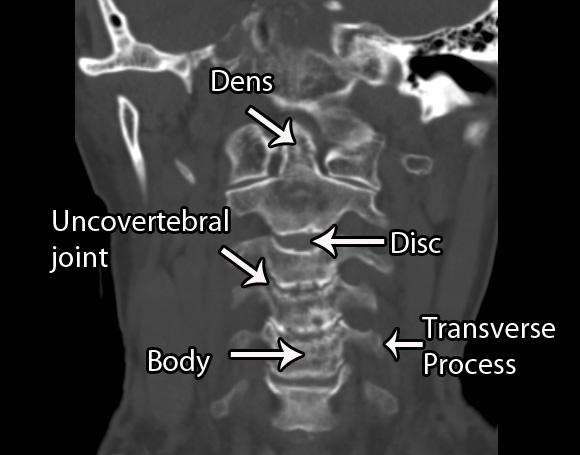 Bony Anatomy
Vertebral body
Uncinate processes 
Uncovertebral joint
Lateral margin for discectomy
Transverse processes
Anterior tubercle
Posterior tubercle
Groove for nerve
Anterior Anatomy of Cervical Spine
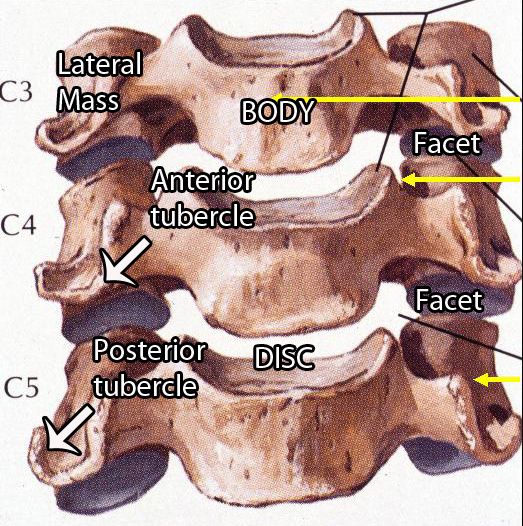 Patient Positioning and Preparation
Soft roll under the C-spine
Normal lordotic curve is re-established when feasible
Patients head may be placed under traction
[Speaker Notes: The patient is placed in the supine position, the neck is supported, and slightly hyper-extended.]
Anterior Anatomy of Cervical Spine
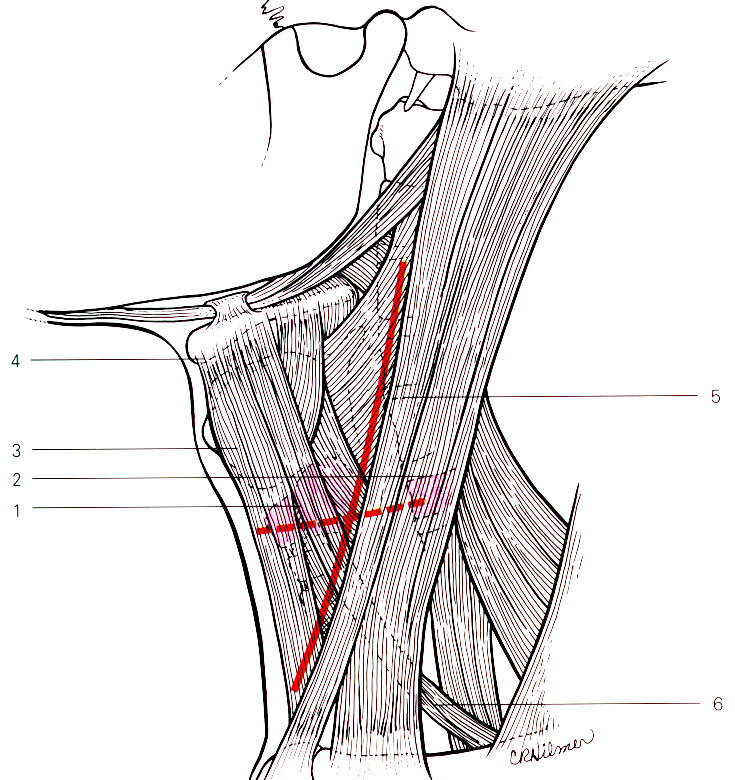 Exposure and Dissection Plane
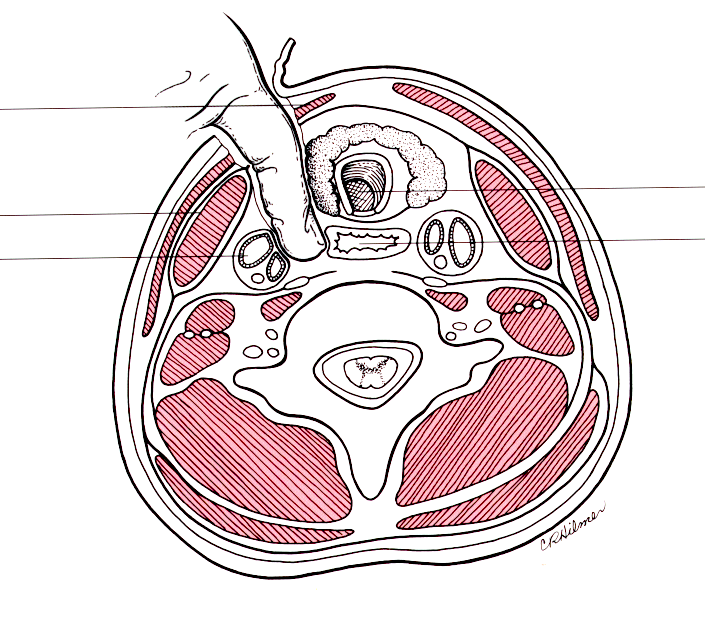 Surgical Approaches
Anterior
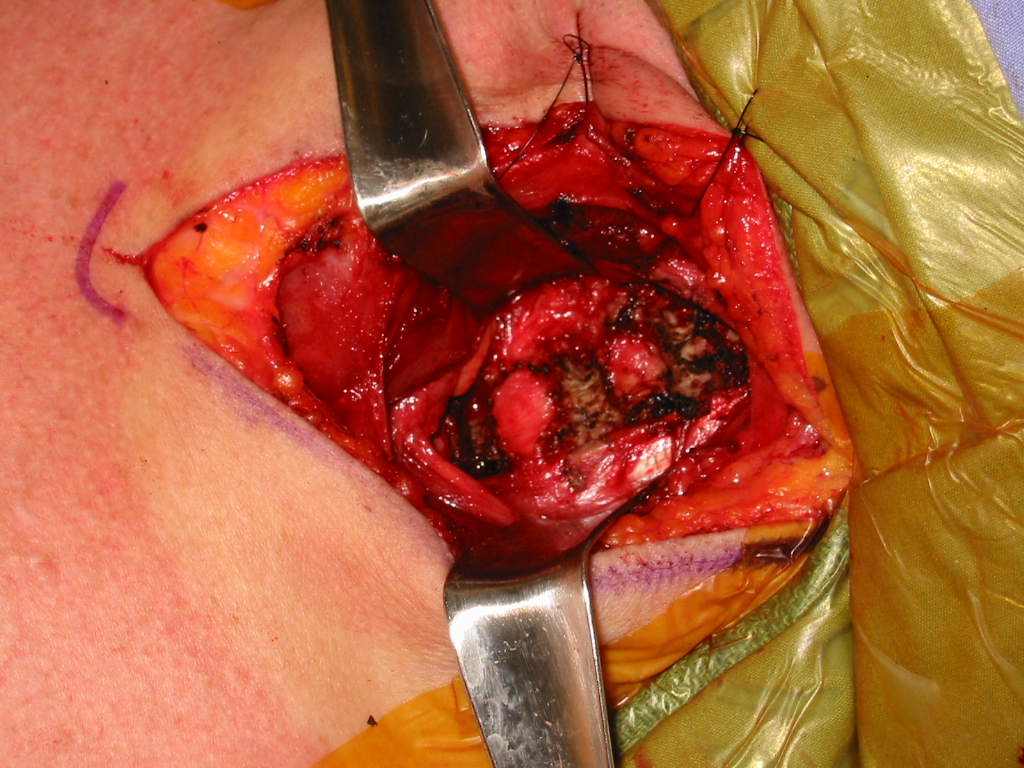 [Speaker Notes: Verify that the image is from a skeletally mature patient.
Footnote where image was taken/borrowed from.]
Surgical Approaches
Anterior
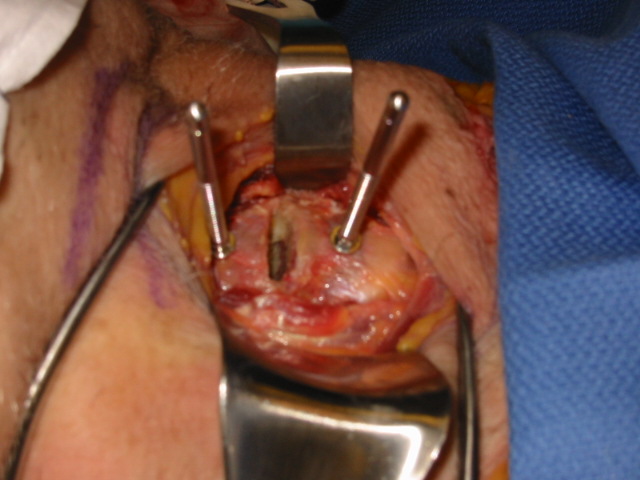 [Speaker Notes: Verify that the image is from a skeletally mature patient.
Footnote where image was taken/borrowed from.]
Anterior Discectomy
Decompression - Removal of the Posterior Osteophytes
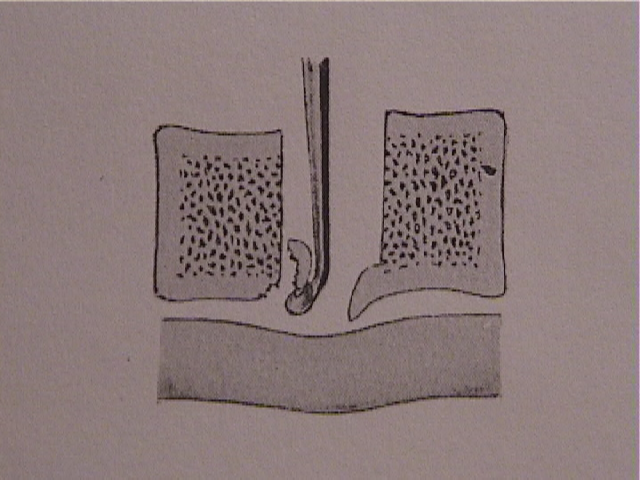 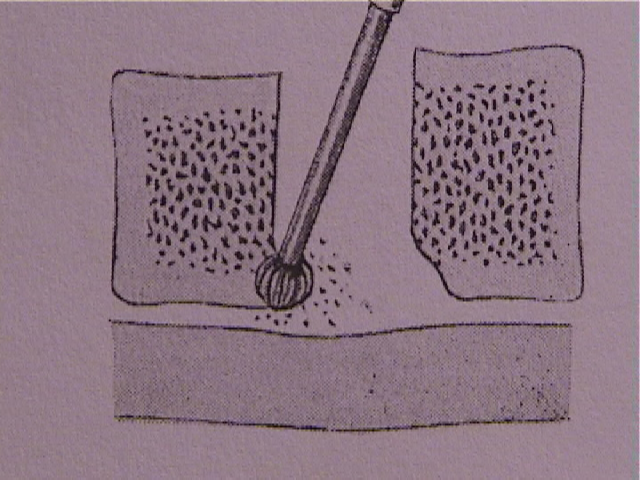 [Speaker Notes: The osteophytes may be removed the a curette or a drill, and should be removed before the ligament is removed.]
Posterior Anatomy of Cervical Spine
Posterior musculature (superficial to deep)
Trapezius 
Splenius capitis
Semispinalis capitis
Semispinalis cervicis 
Rectus capitis posterior
Minor and major
Obliquus capitis
Exposure of Posterior Cervical Spine
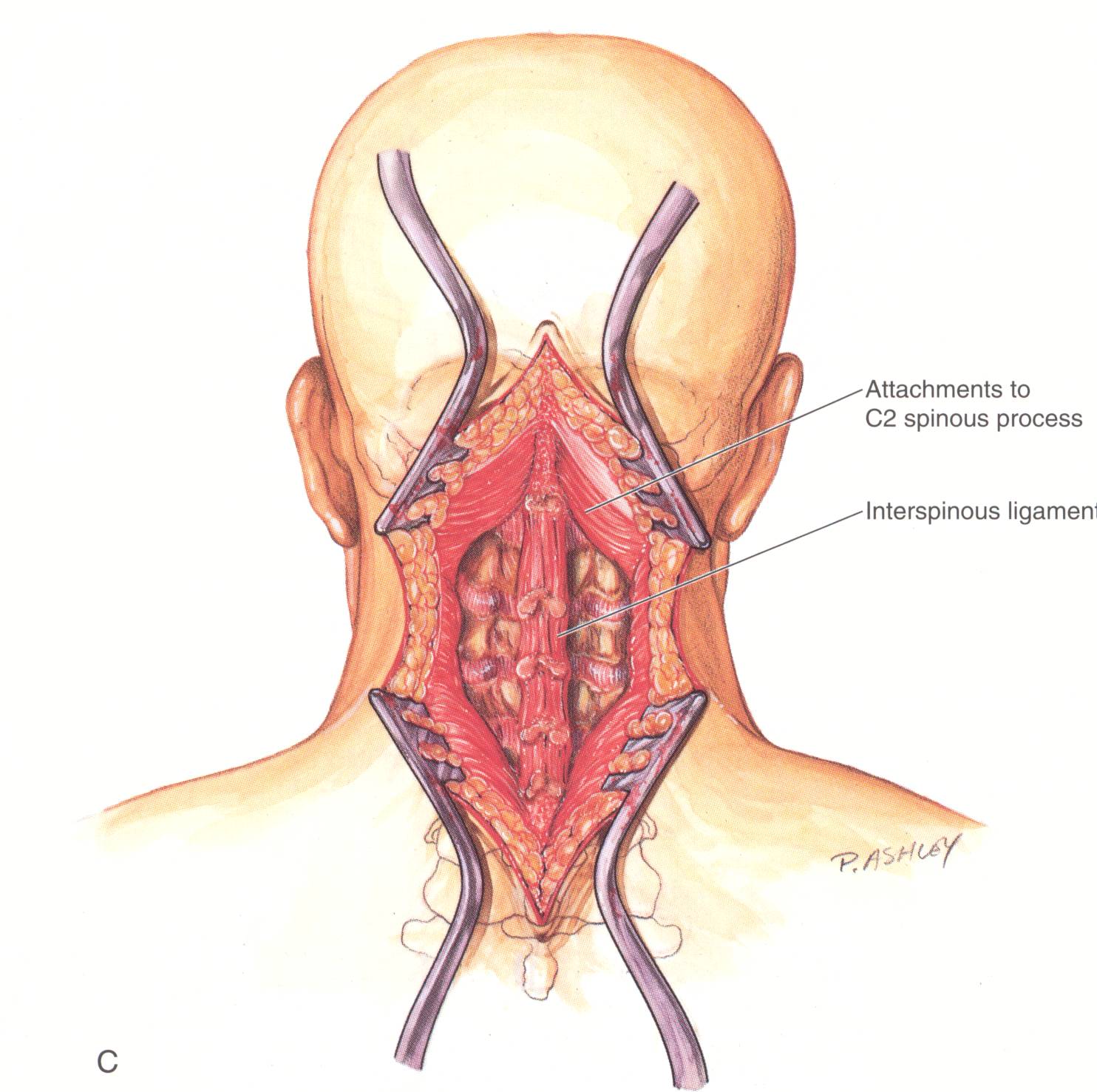 Posterior Cervical Lamino-foramenotomy
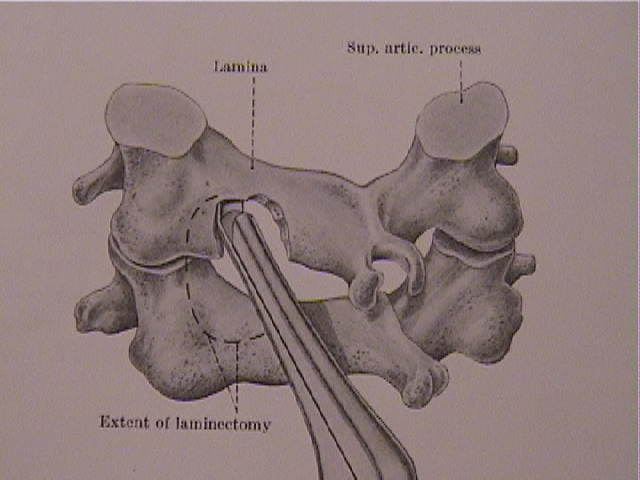 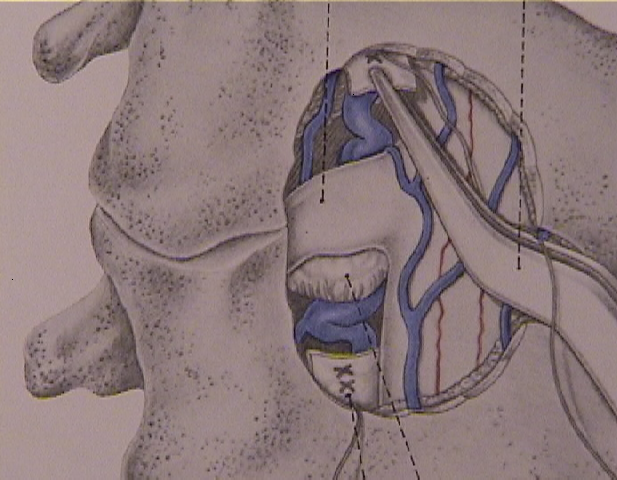 Instrumentation Landmarks of thePosterior Subaxial Cervical Spine
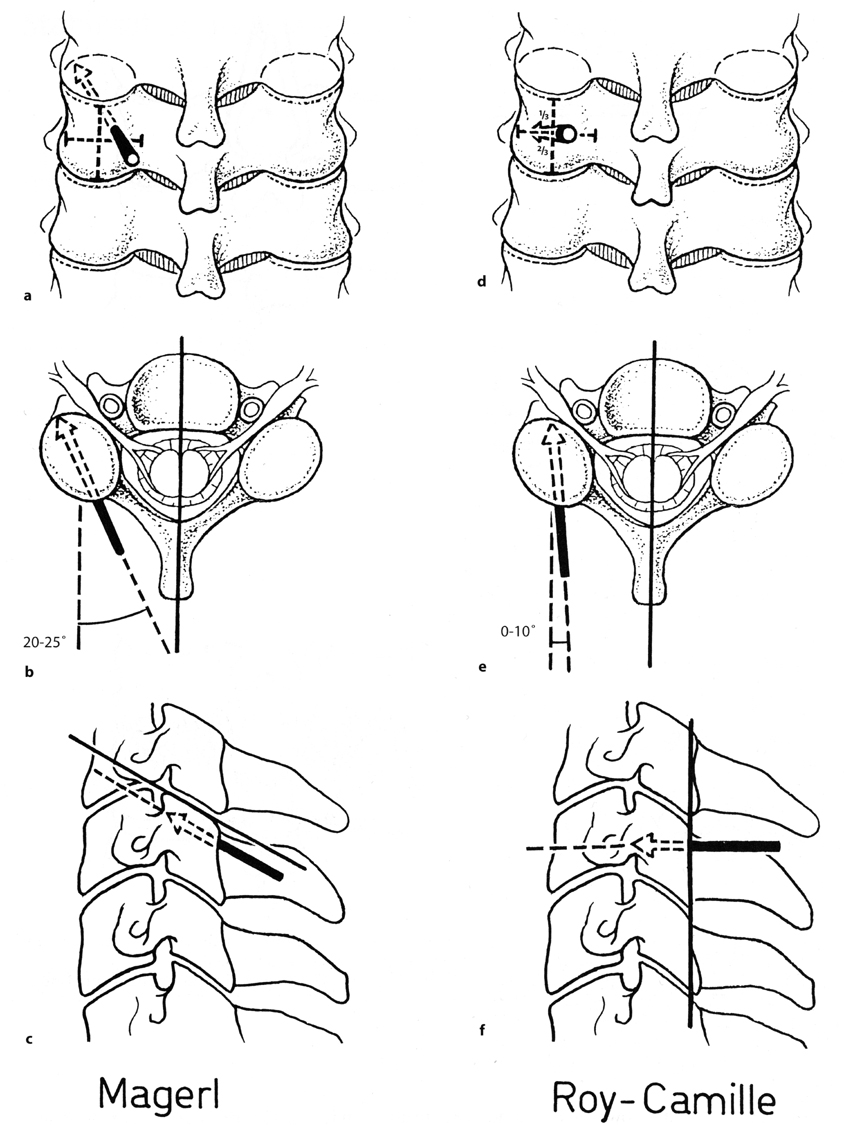 Posterior Anatomy of Cervical Spine
Schematic drawing of lateral mass screws
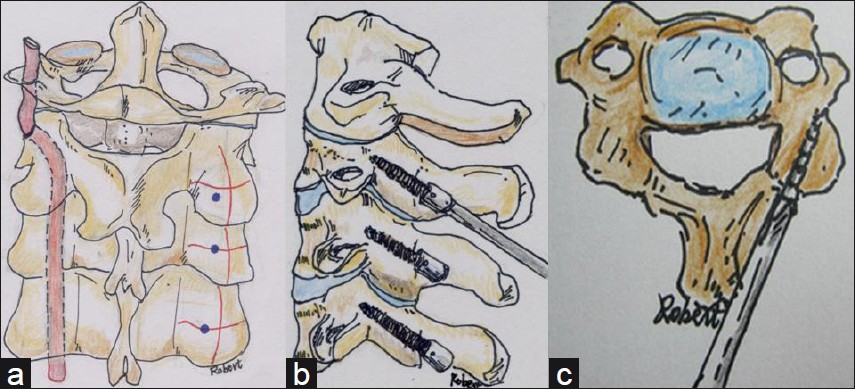 Lateral Mass Screws
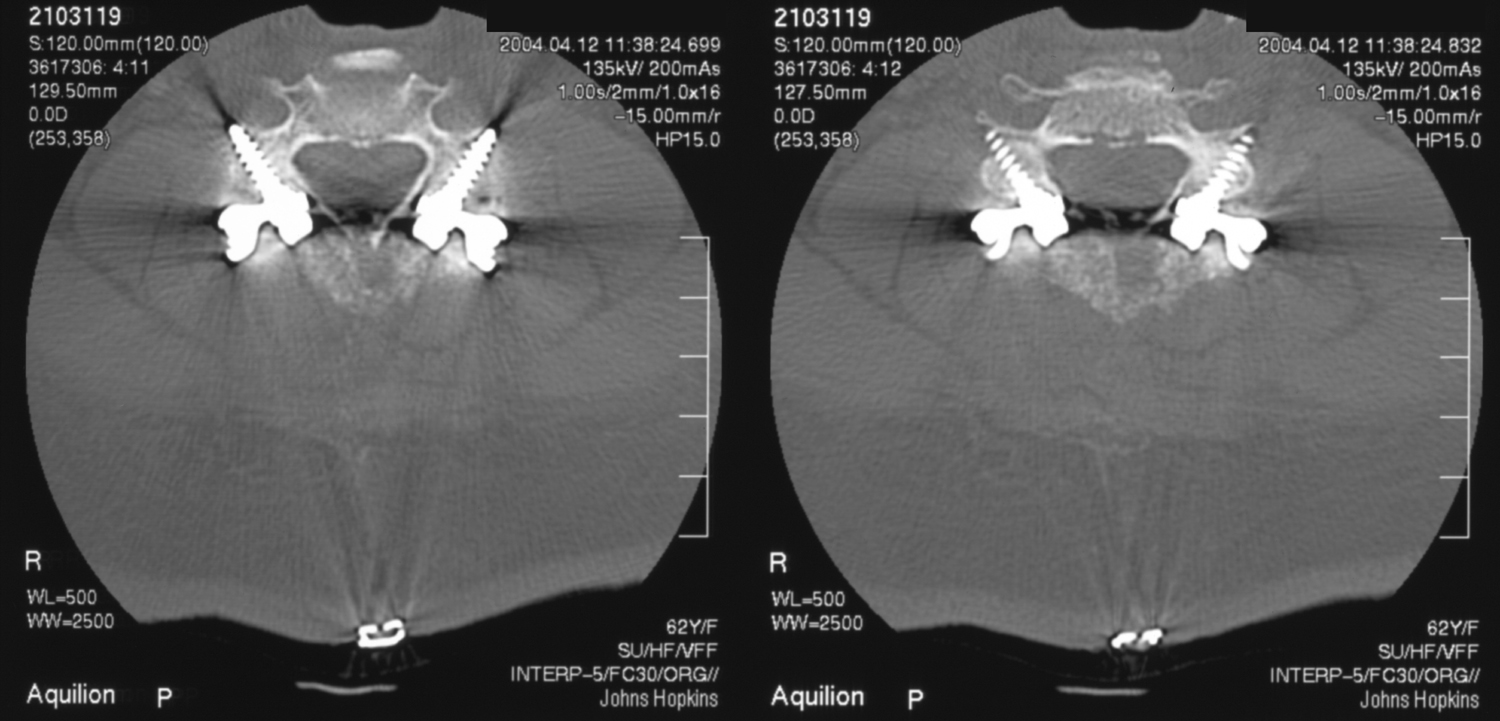 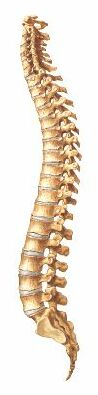 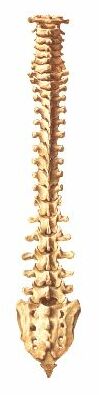 Thoracic Spine
12 Vertebrae
Kyphotic Curve
Ribs Attached
Minimally Mobile
Facets in Coronal Plane
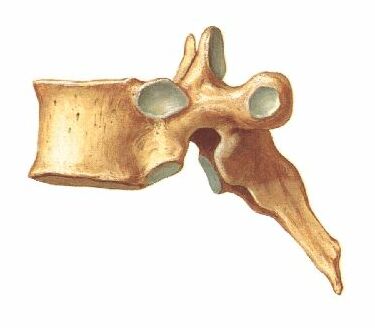 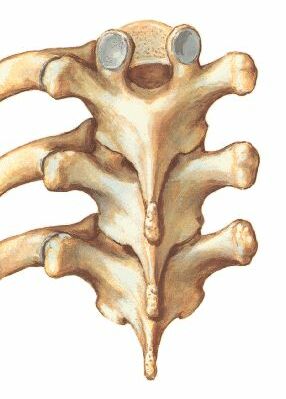 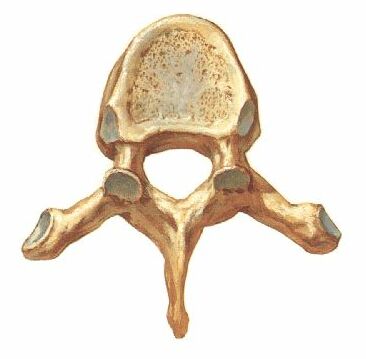 Surgical Approaches
Posterior - Laminectomy (all levels)
Posterolateral
Transpedicular (all levels)
Costotransversectomy (thoracic)
Lateral
Lateral extracavitary (thoracic)
Anterolateral
Posterolateral thoracotomy (thoracic)
Retroperitoneal (L2 - L4)
Thoracoabdominal (T11-L1)
Anterior
Median sternotomy (T1 - T3)
Transperitoneal (L5 - S1)
Anterolateral Thoracic   (same for lumbar)
Lateral decutitus, bean bag
 Flex down leg at knee for stability
 Pad knees with pillow
 Axillary roll
 Arms at 90 degrees 
 +/- bend in table (opens up T/L junction)
 Left side up to avoid liver and vena cava
 Good for retroperitoneal approach
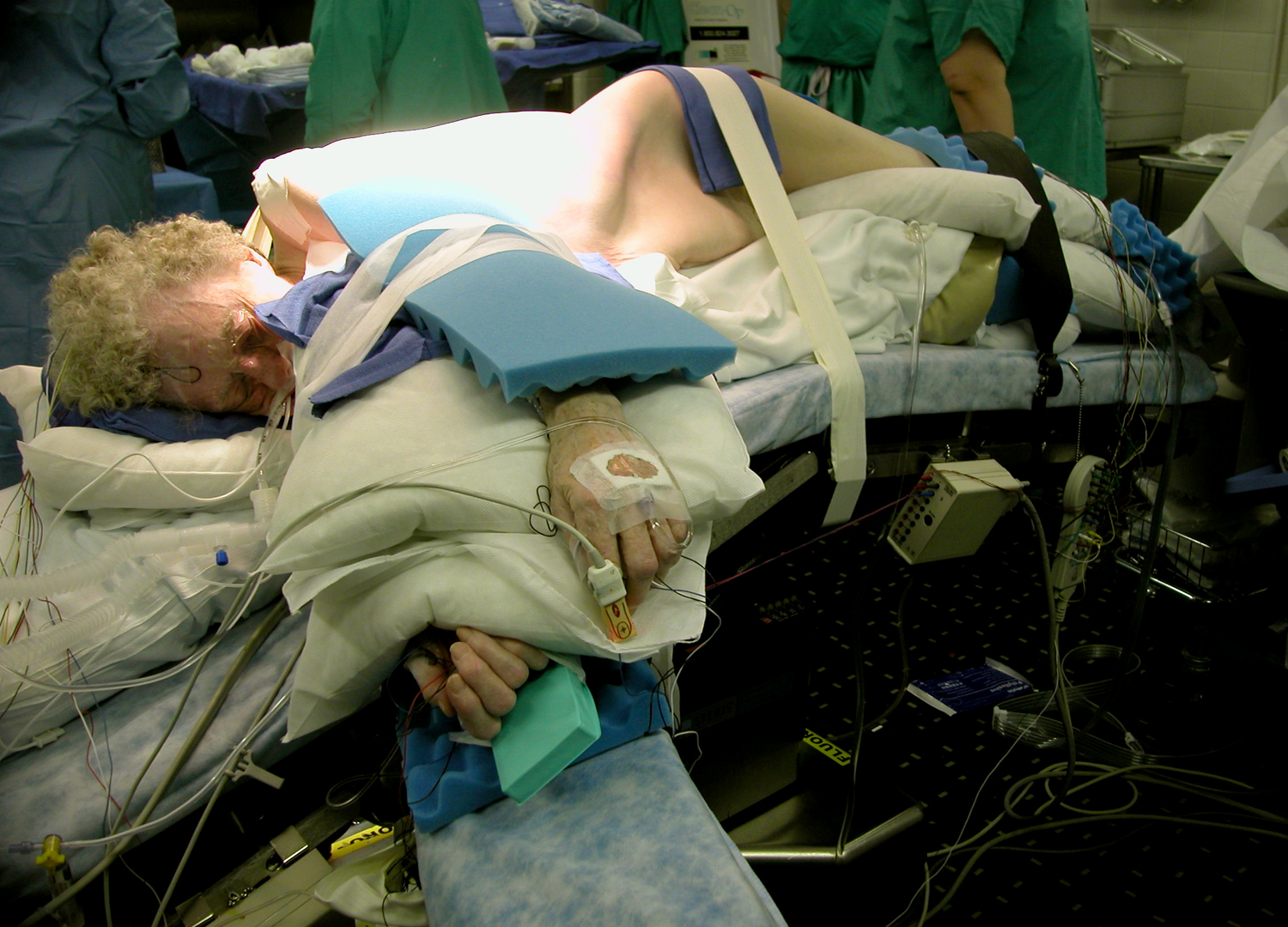 Exposure
Exposure
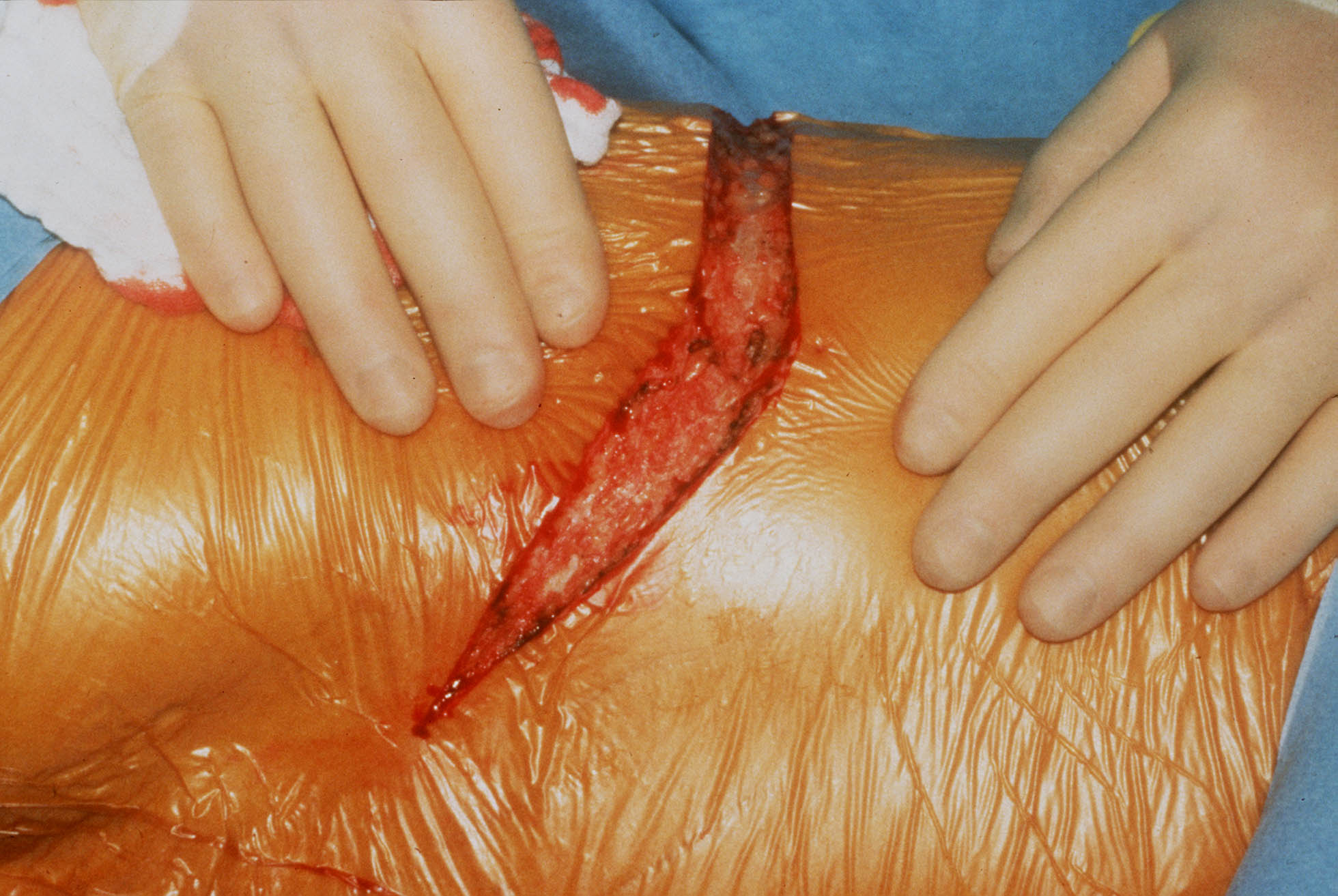 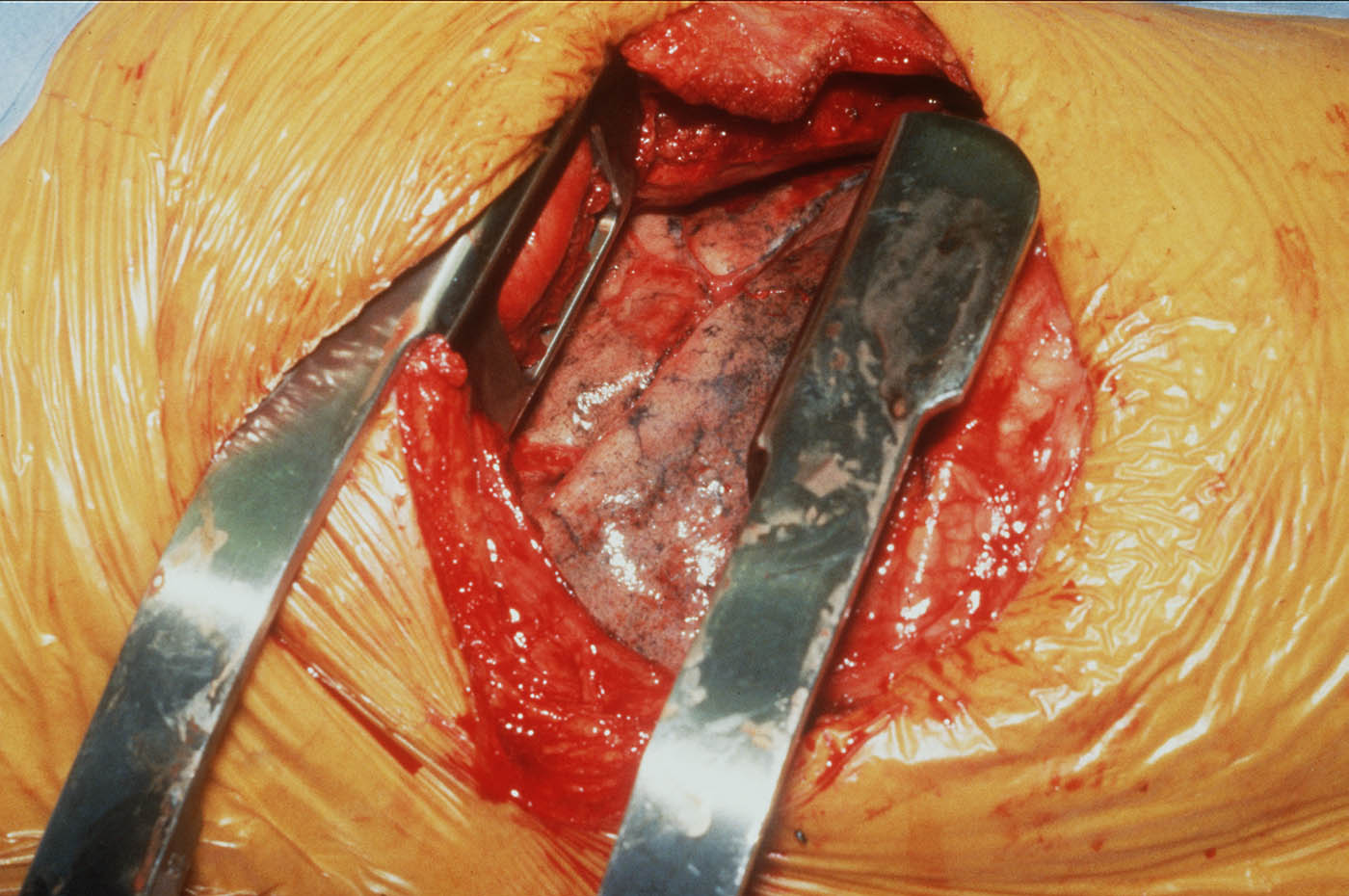 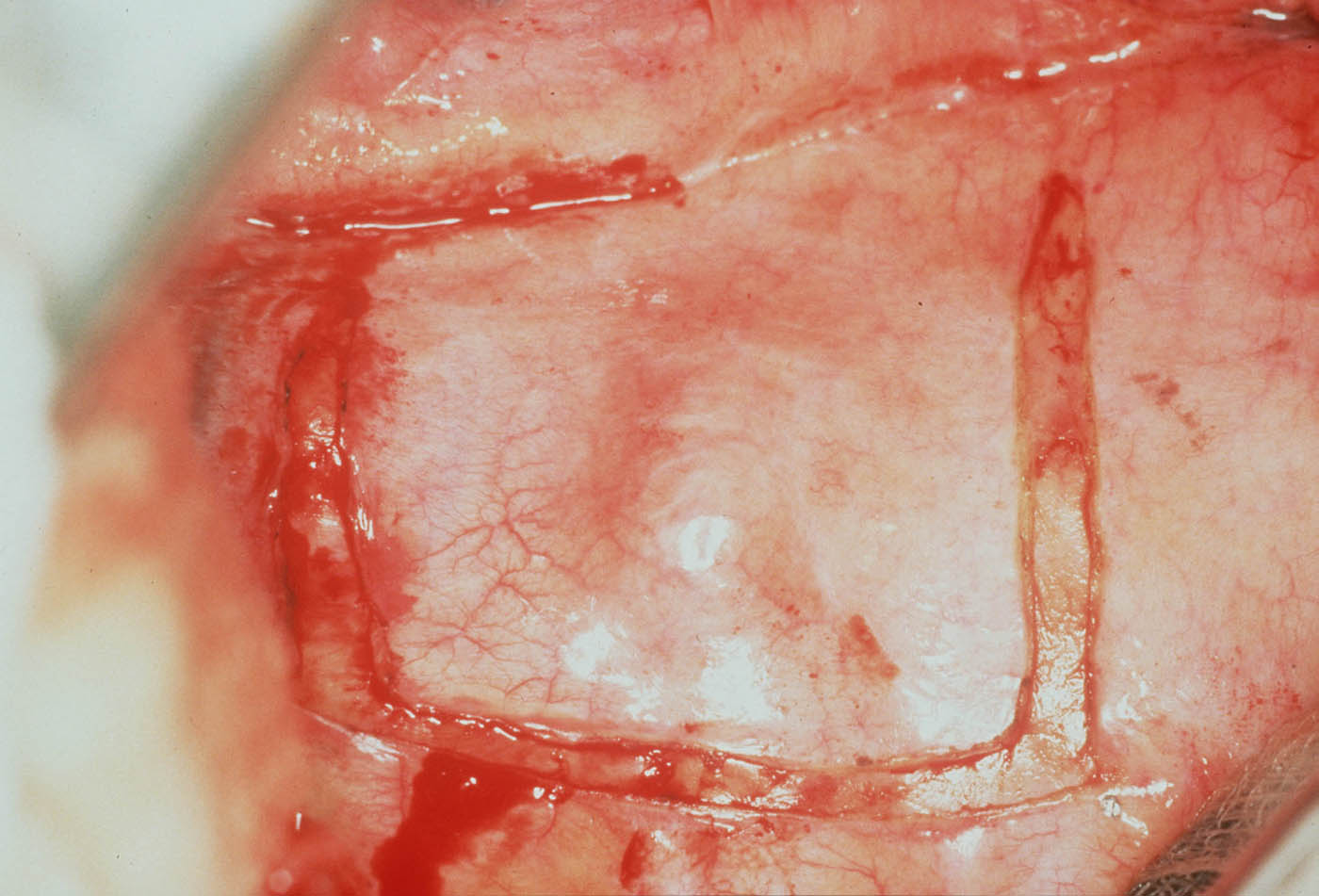 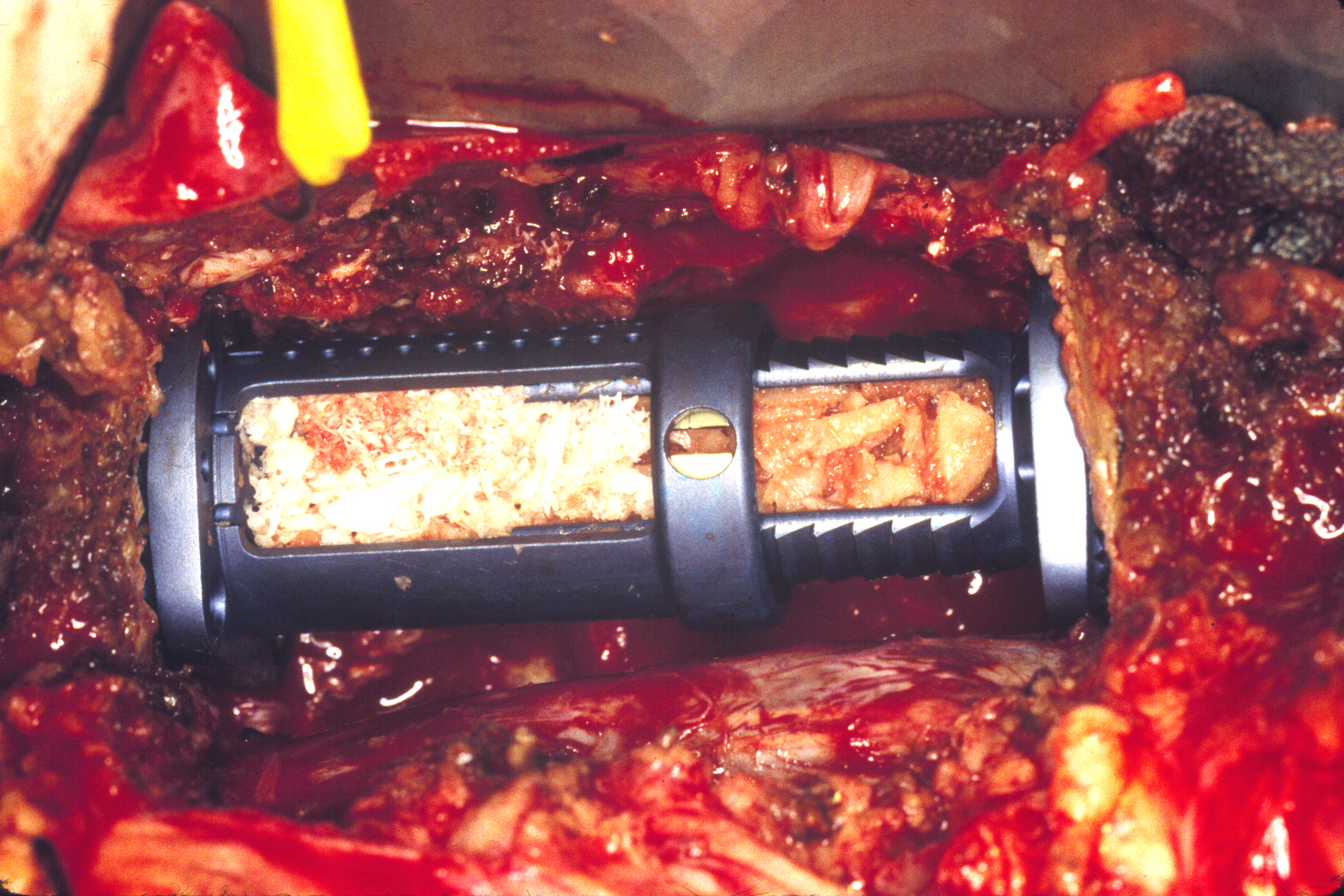 Anterior Surgical Approaches
Access to T1 from Anterior Cervical approach in rare cases
T2-4 via Transclavicular, Transmanubrial, T2-6 Trans-sternal/trans-thoracic
High morbidity due to anatomical structures
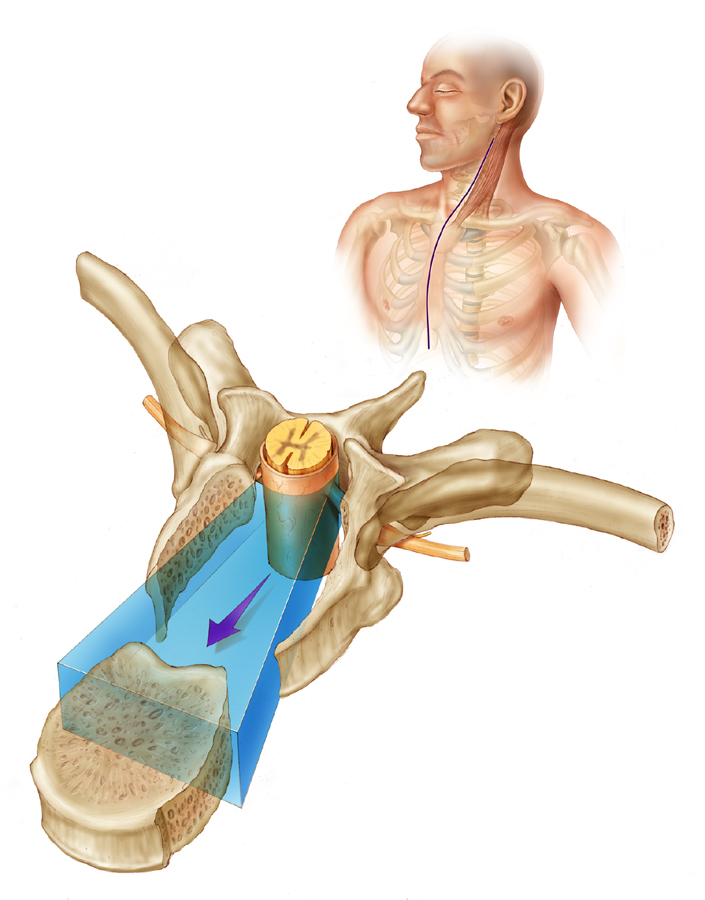 Anterior Surgical Approaches
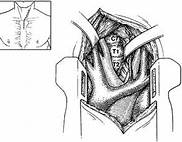 Posterior Approaches
Midline posterior approaches allow for a variety of procedures
Transpedicular 
Costotransversectomy
Posterolateral
Lateral extracavitary 
Transforaminal
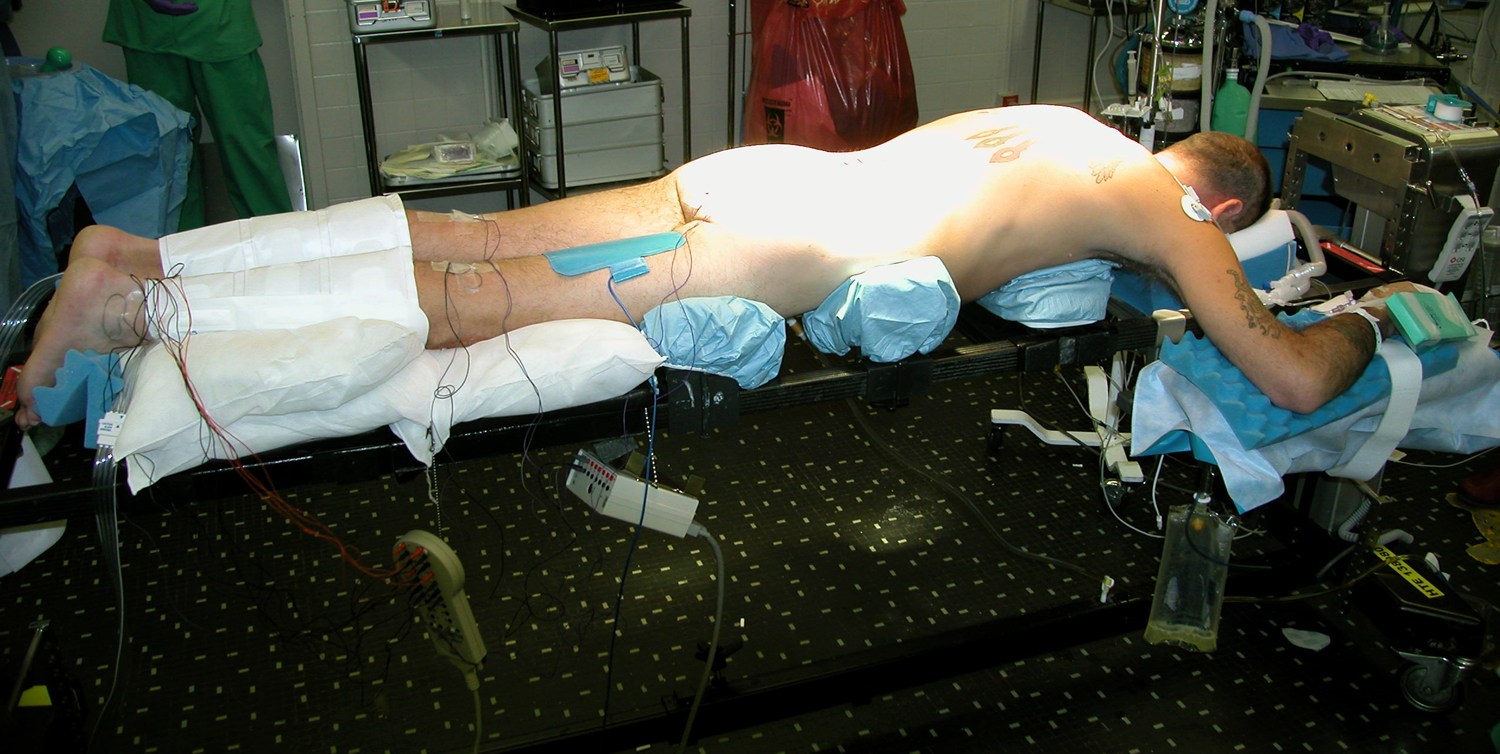 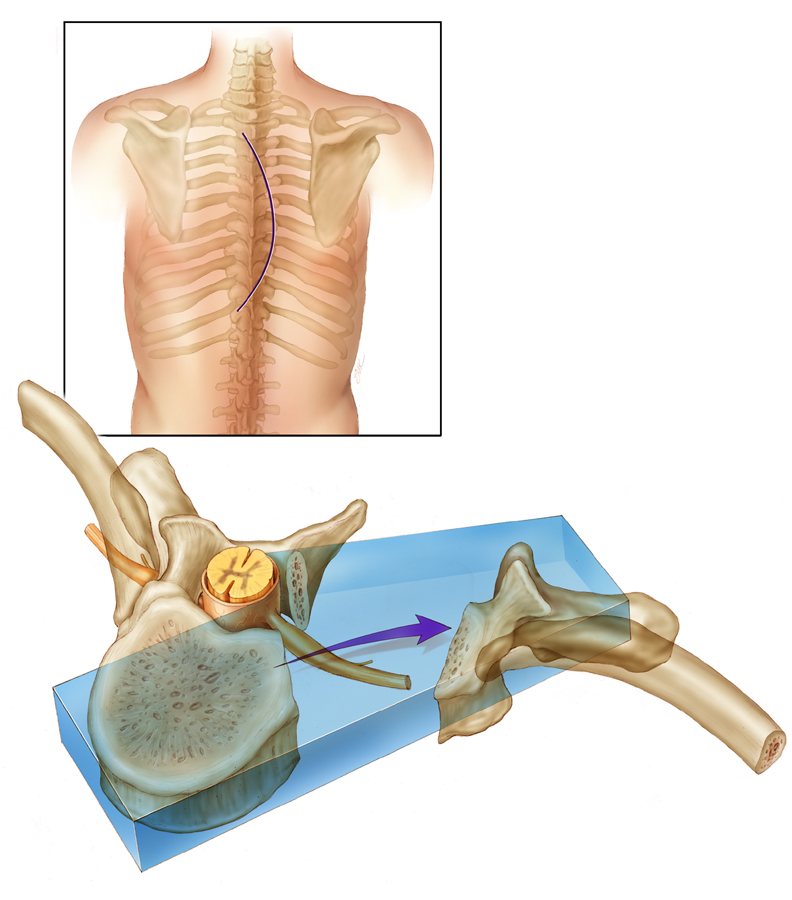 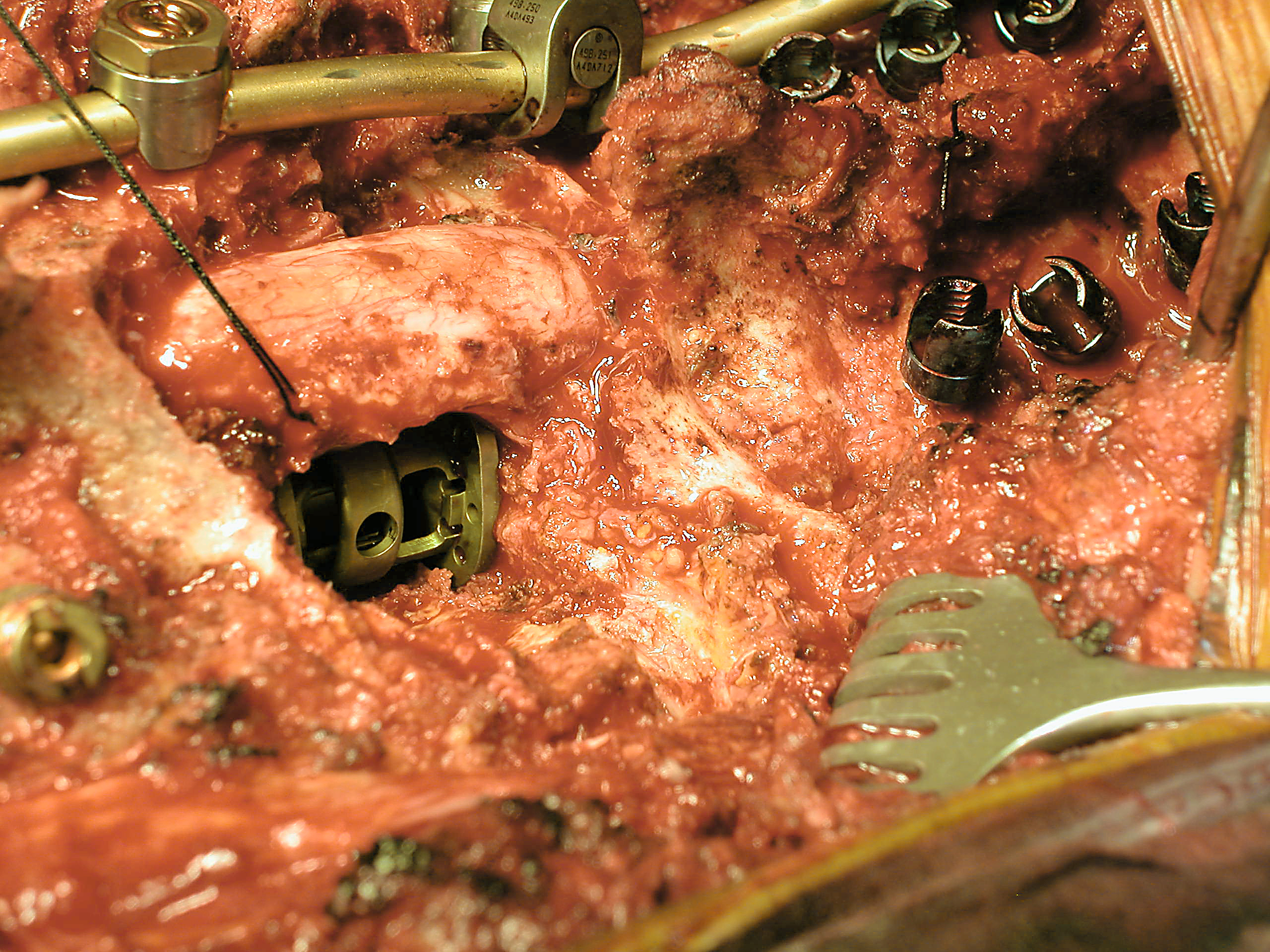 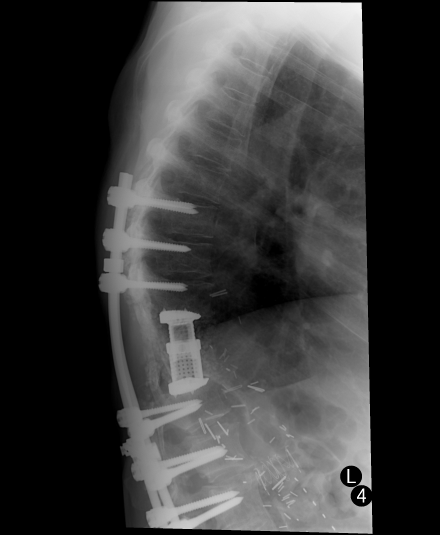 4 mo followup
Thoracic Pedicle Screw Anatomy
Identify Transverse process ridge
Identify lateral 1/3 of facet joint
3-4mm pineapple burr for start hole
Thoracic Pedicle Screw Anatomy
Thoracic facet joint

Pedicle

Transverse process
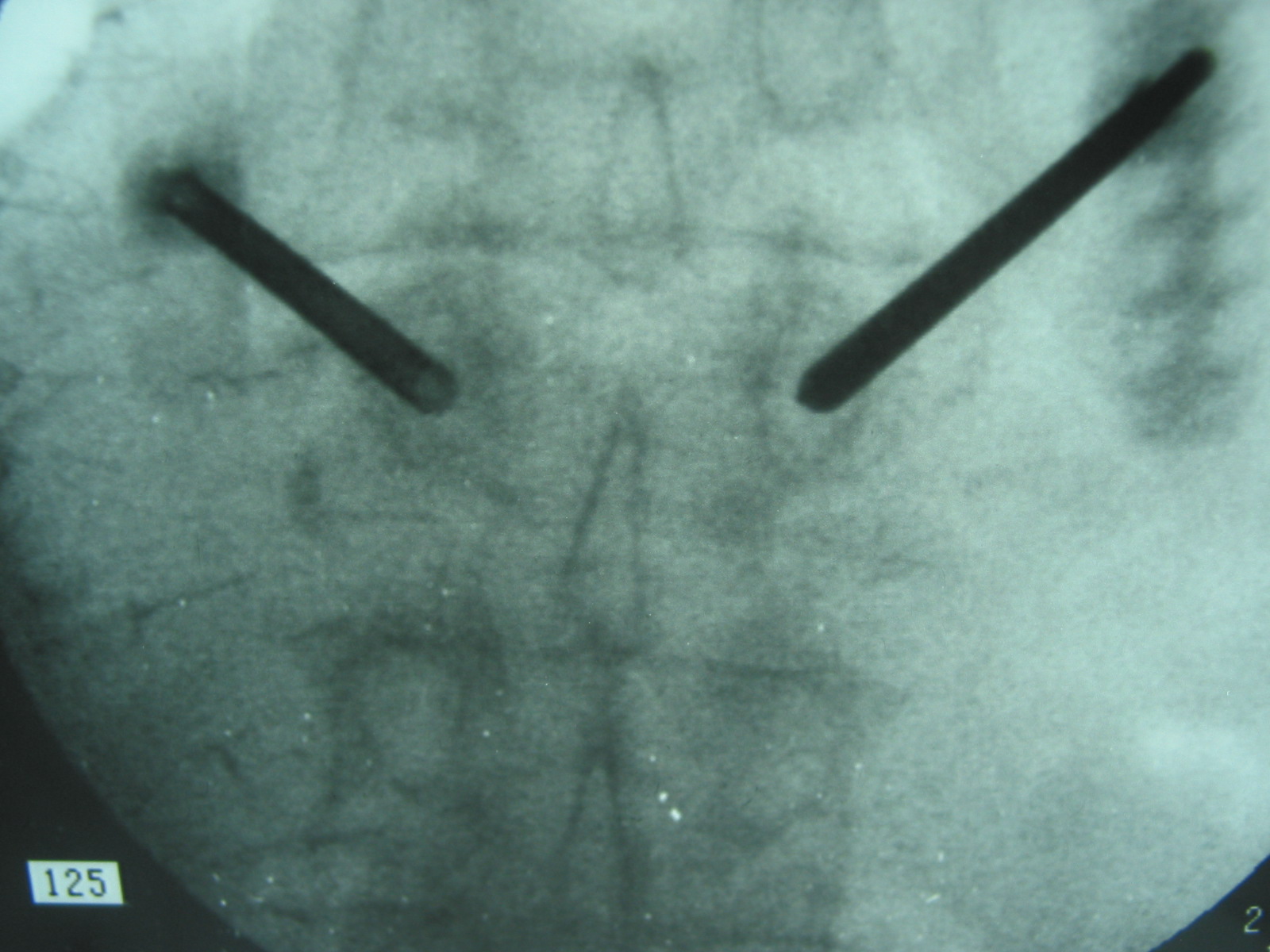 Thoracic Pedicle Screw Anatomy
Remove all soft tissue
Expose key anatomy
Remove facet capsule
Locate TP and lamina
Remove inferior facet
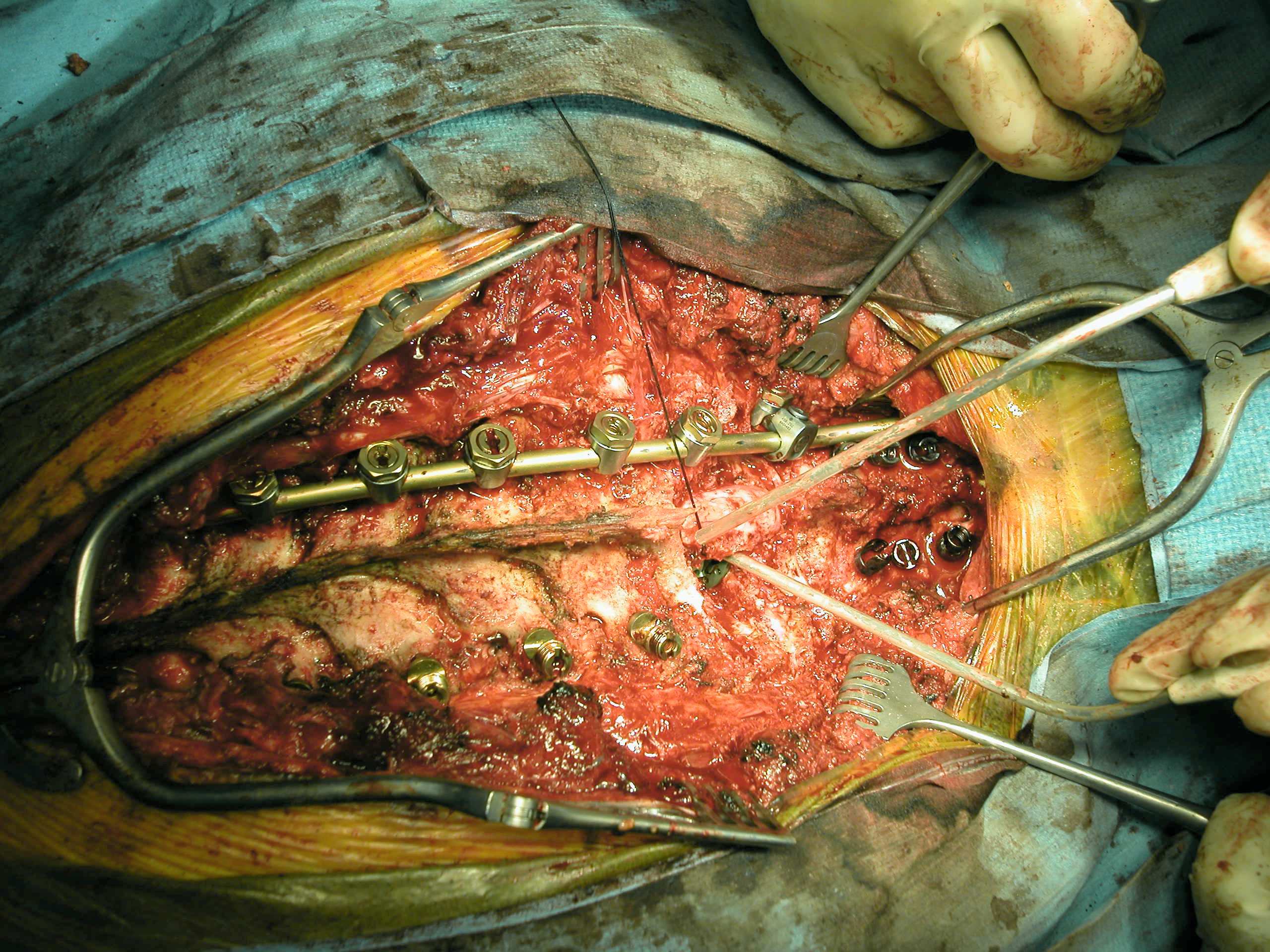 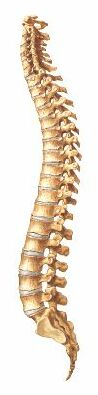 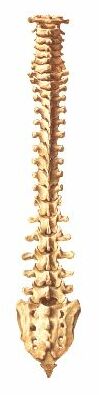 Lumbar Spine
5 Vertebrae
Lordotic Curve
Facets in Sagittal Plane
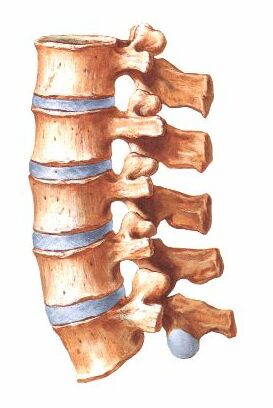 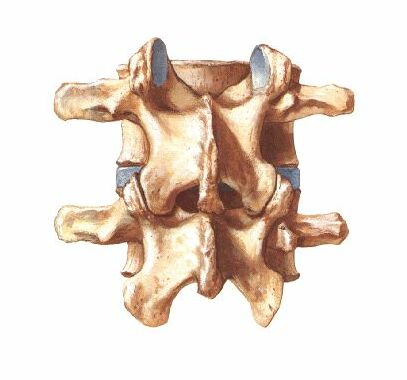 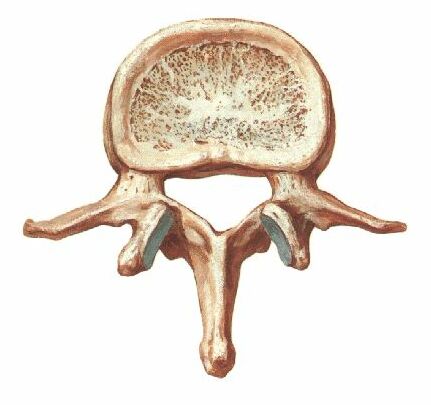 Anterior Approach
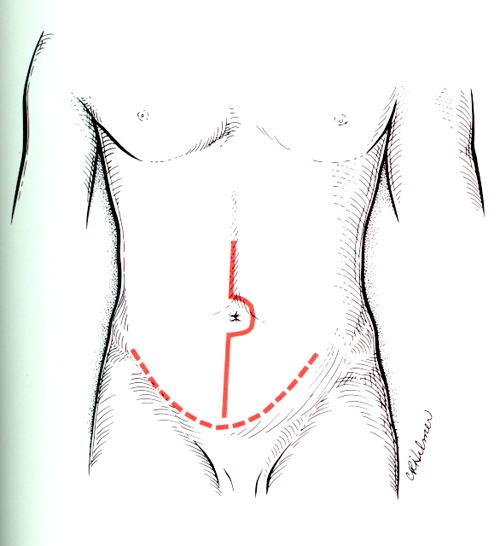 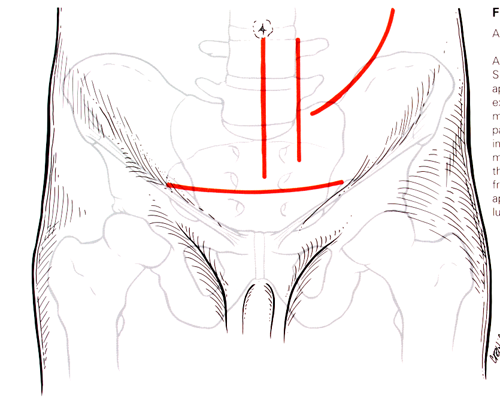 Landmarks
Exposure
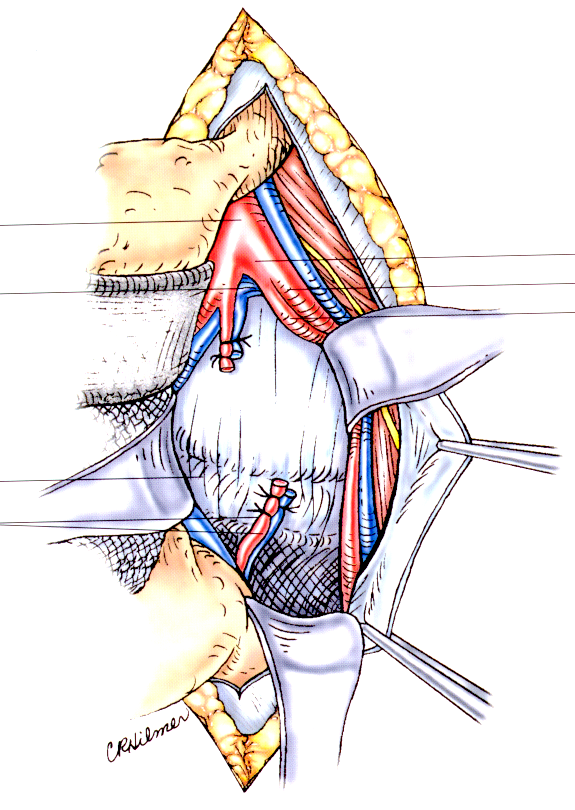 Exposure
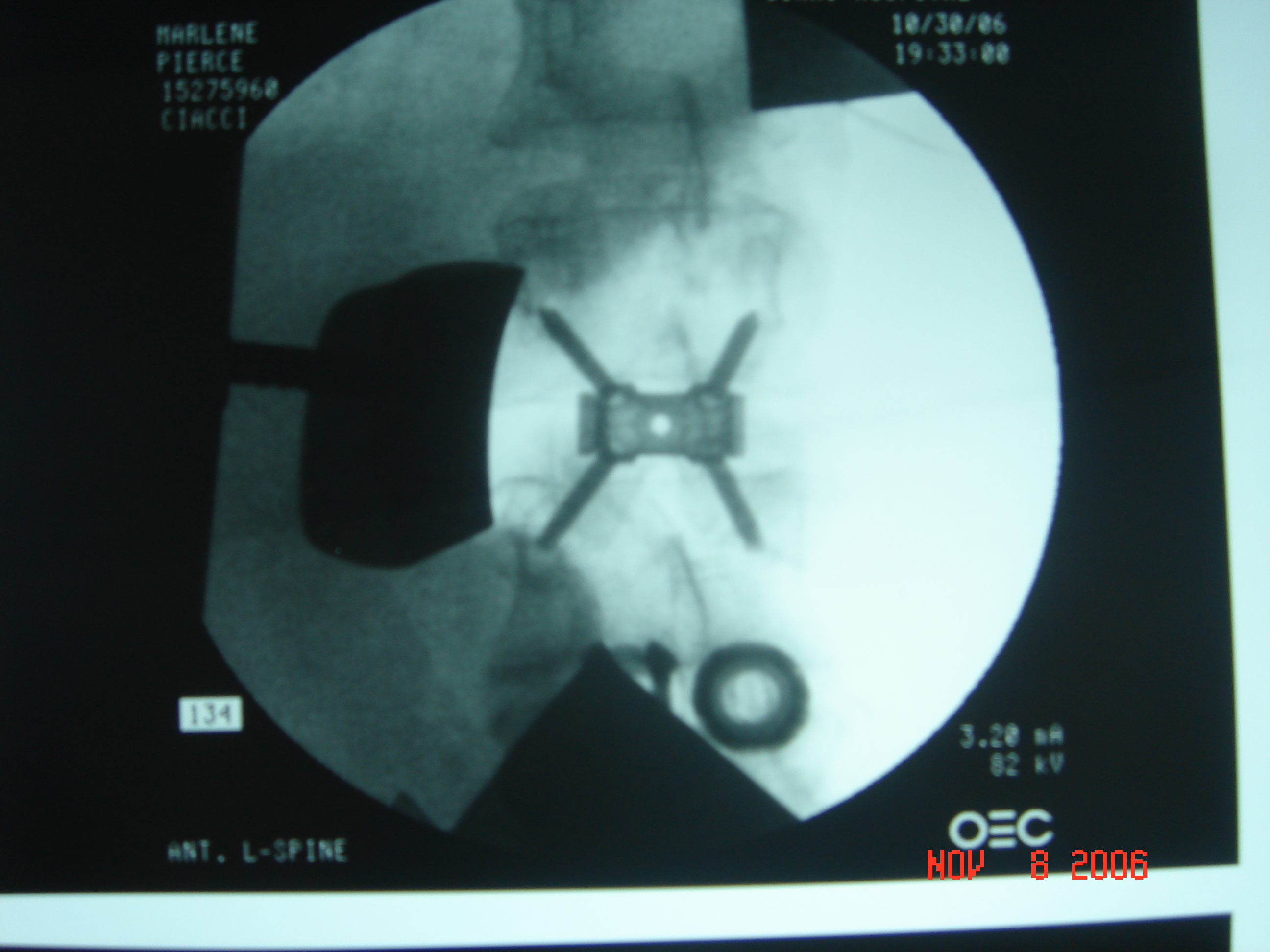 Anterior Lumbar
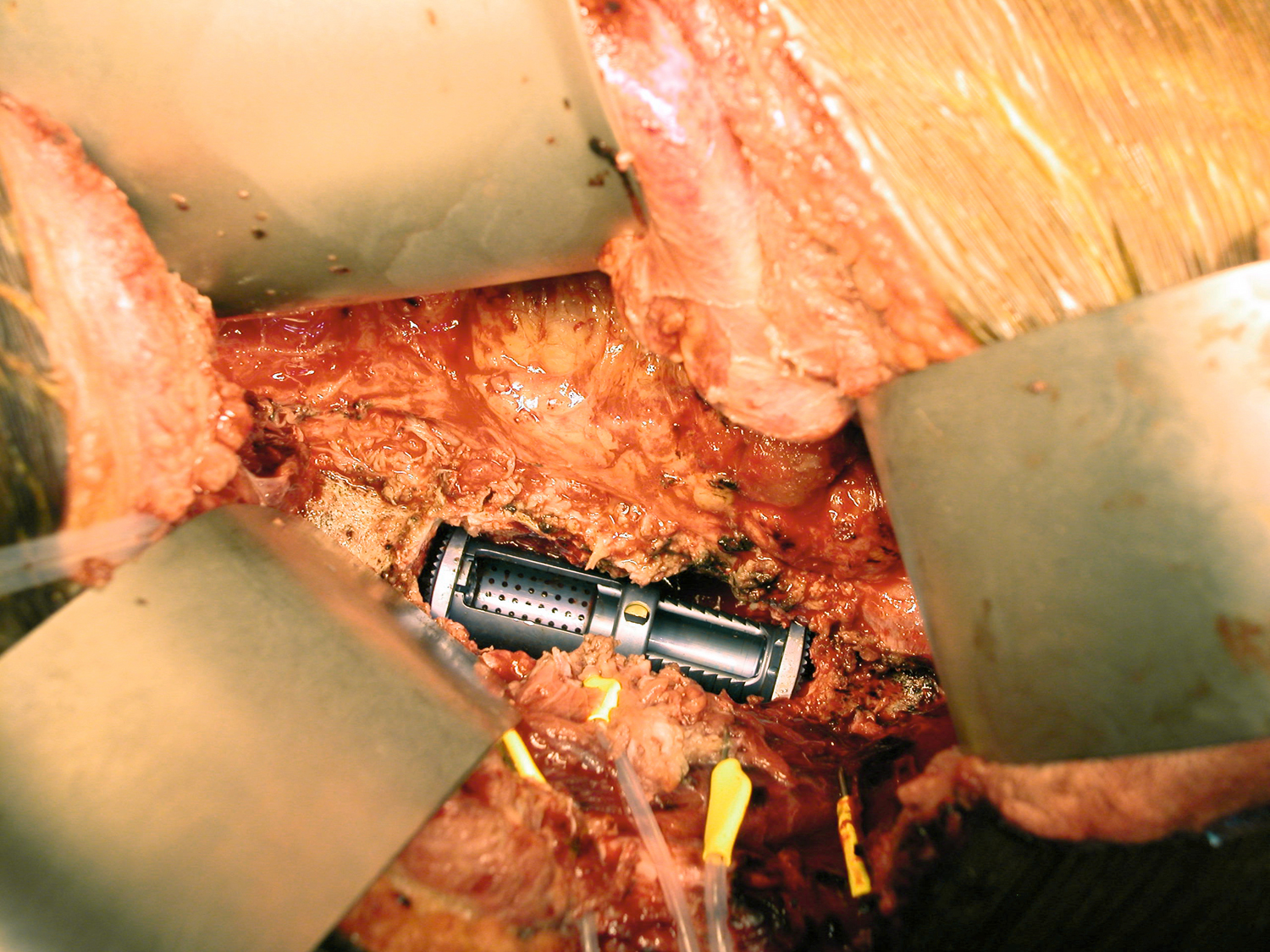 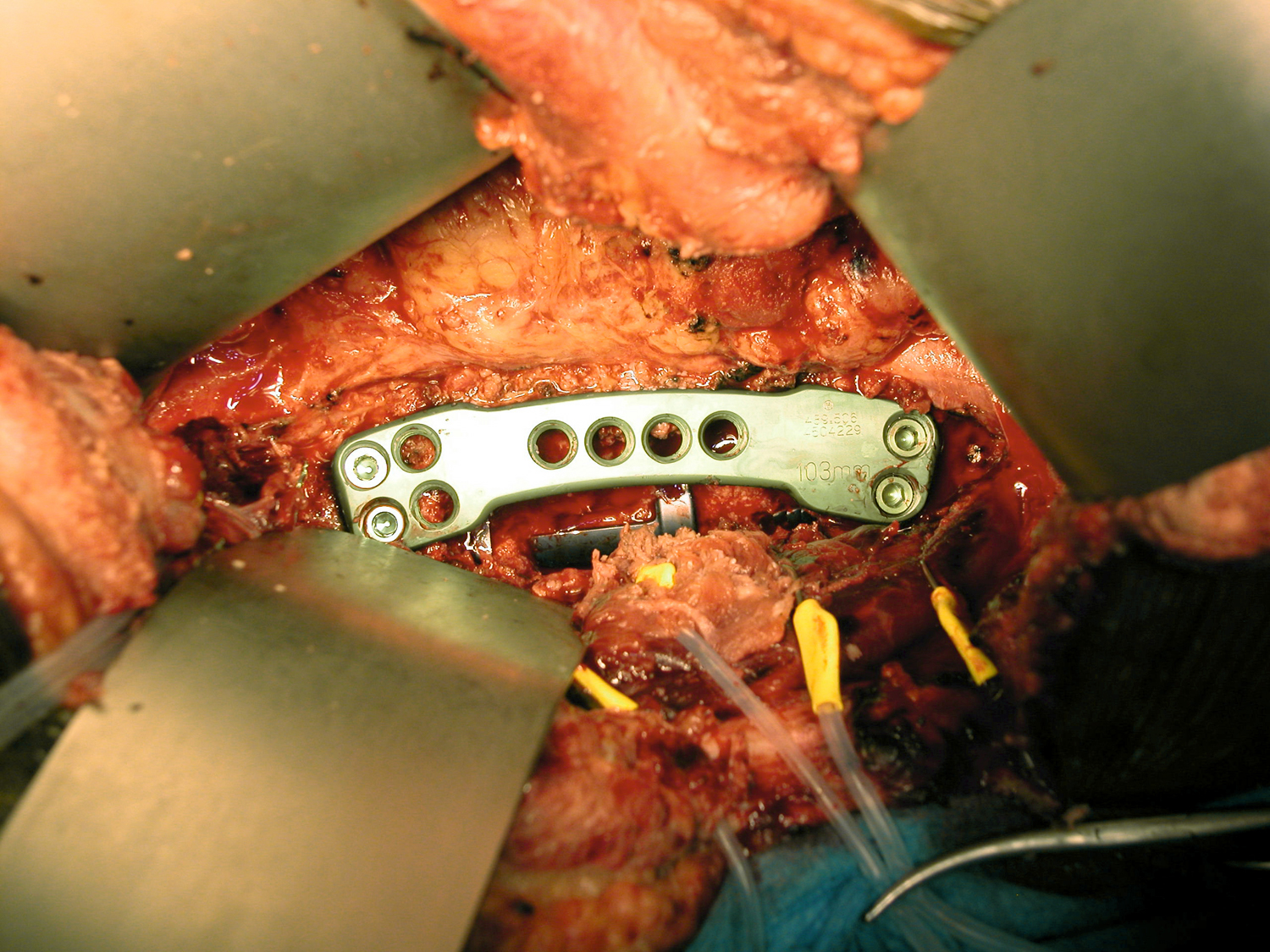 Anterior Lumbar
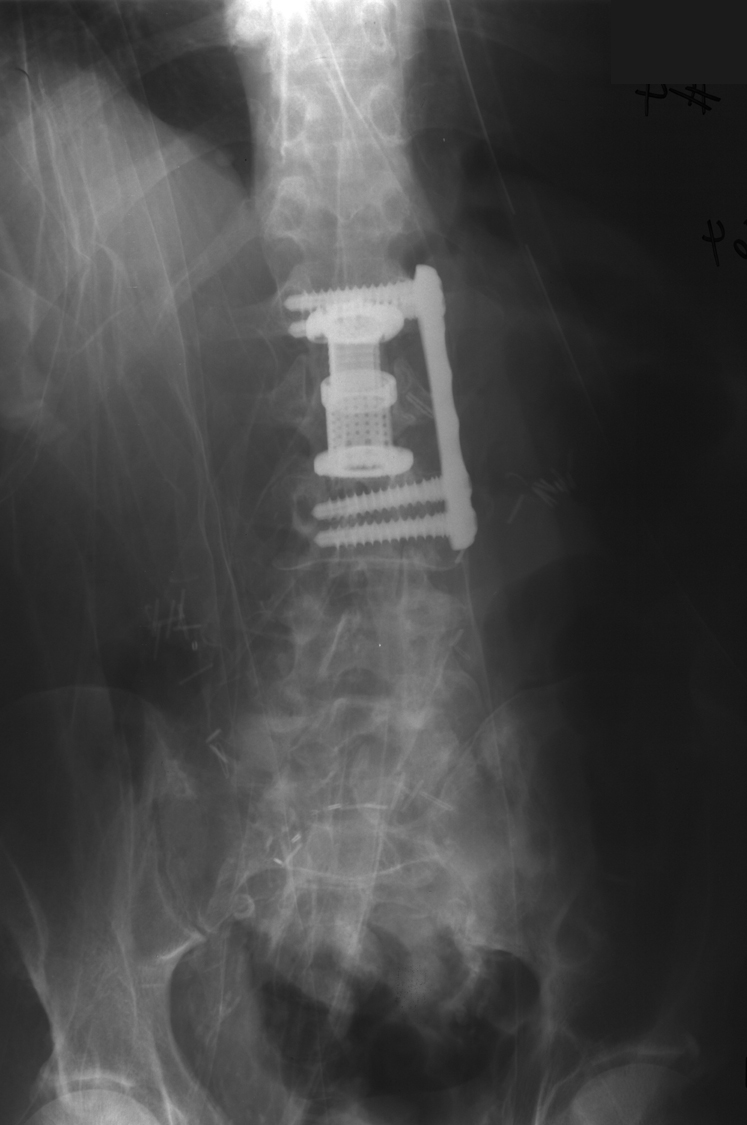 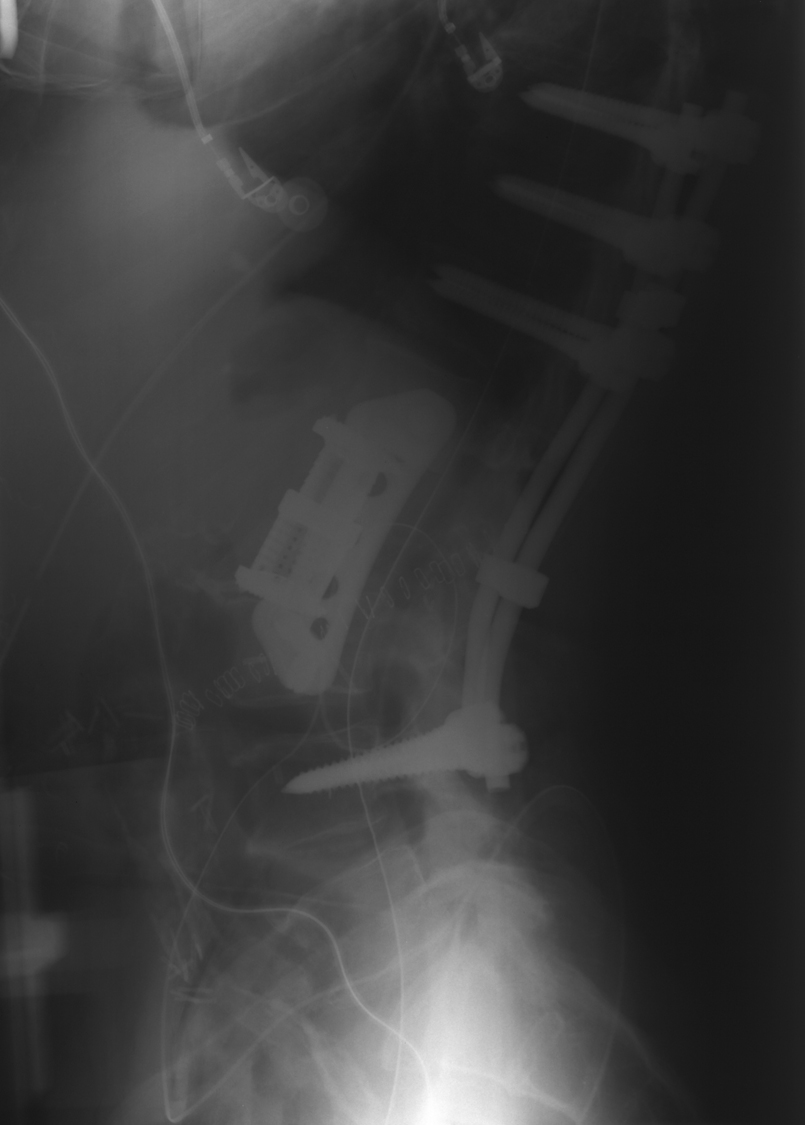 Posterior Approach
Exposure
Instrumentation Landmarks
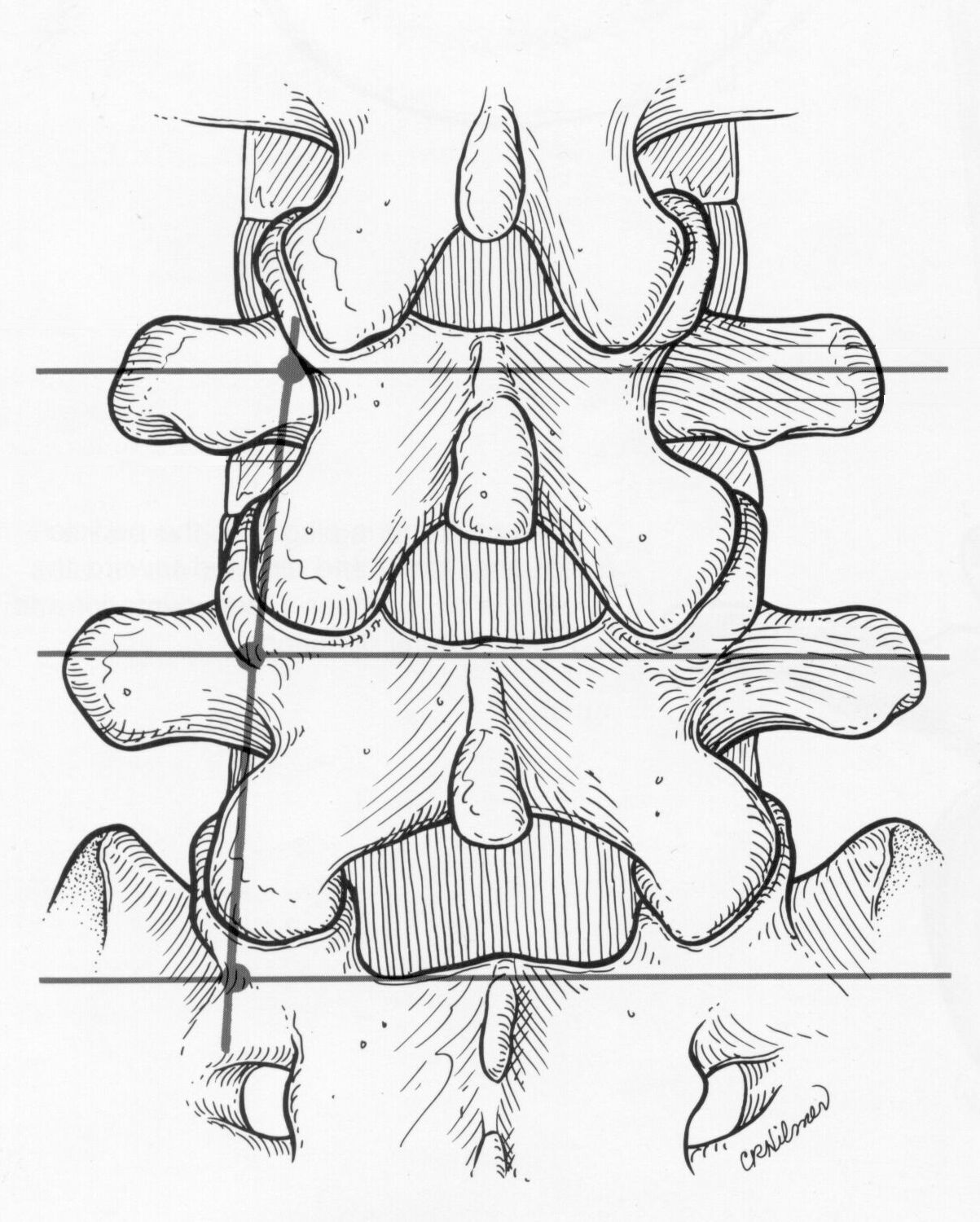 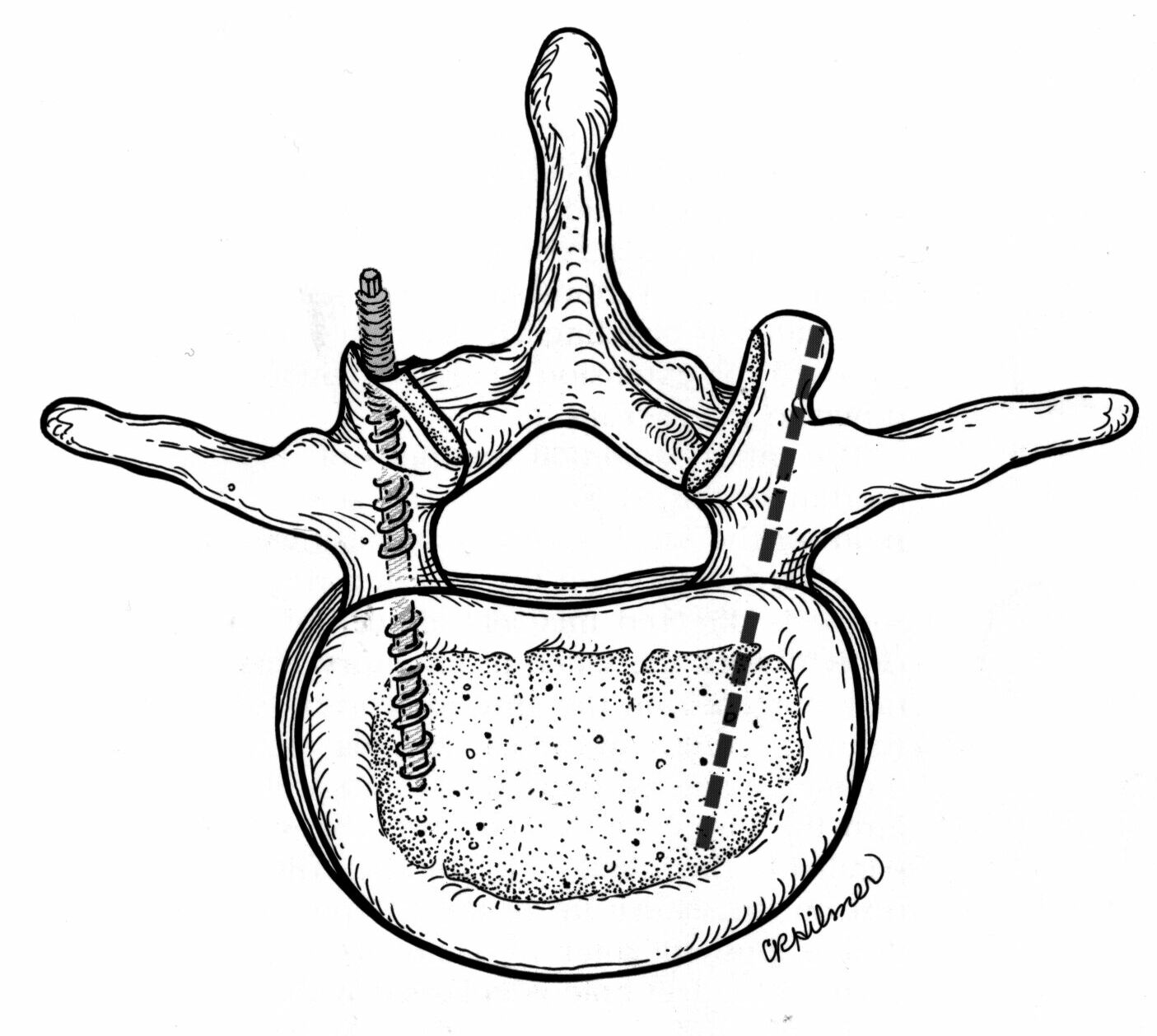 Pedicle screw placement
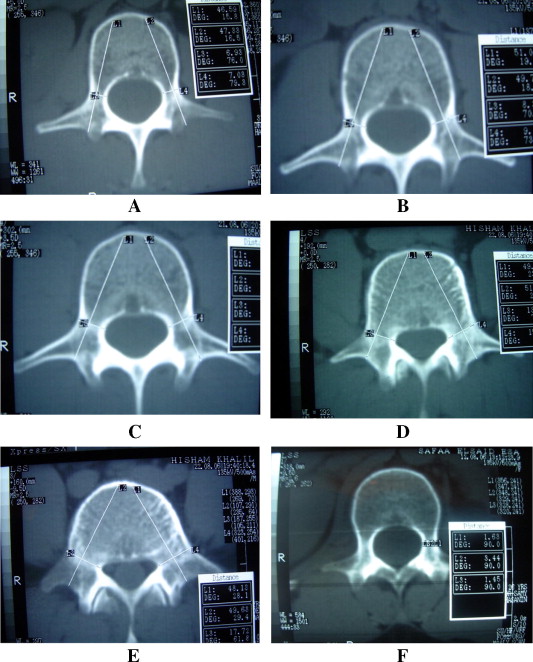 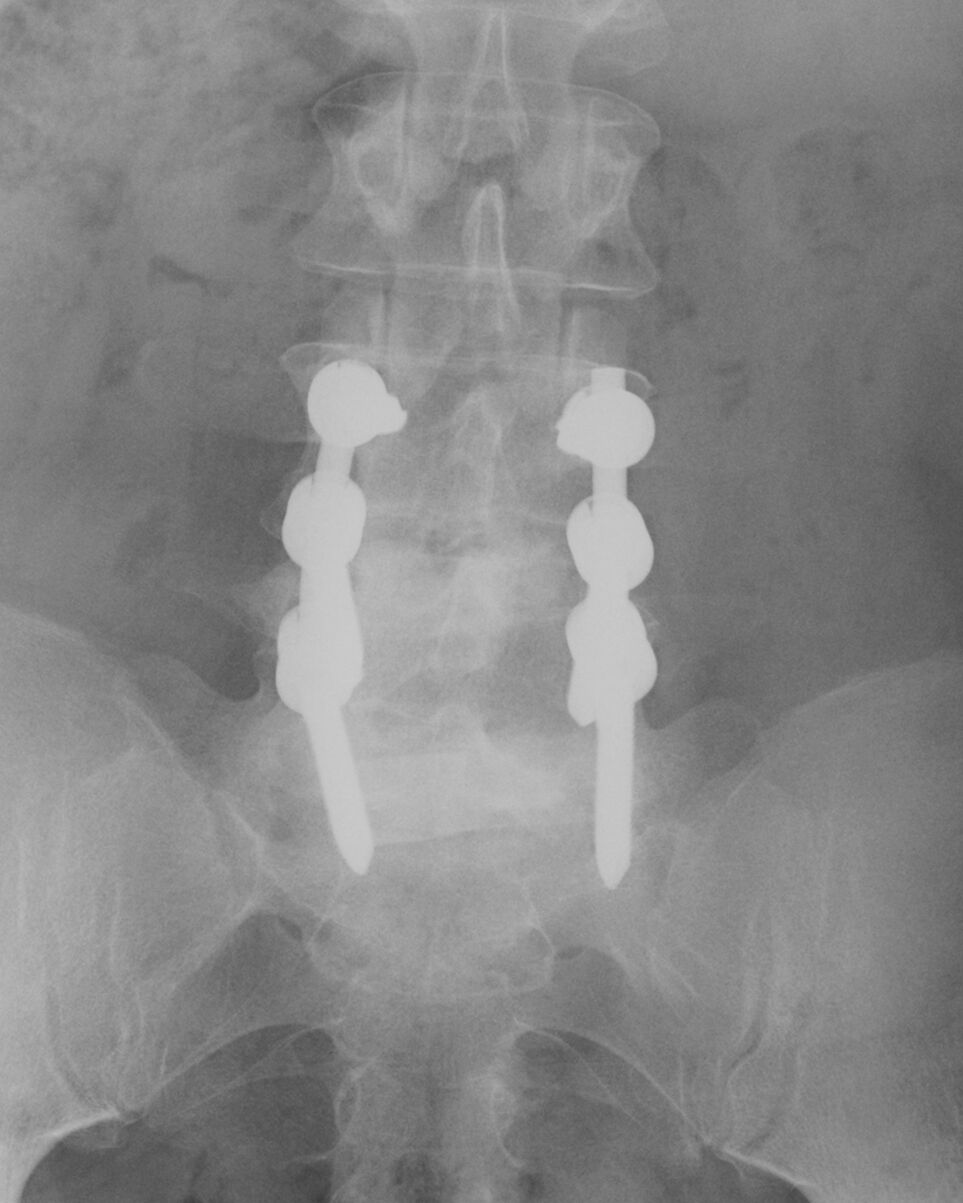 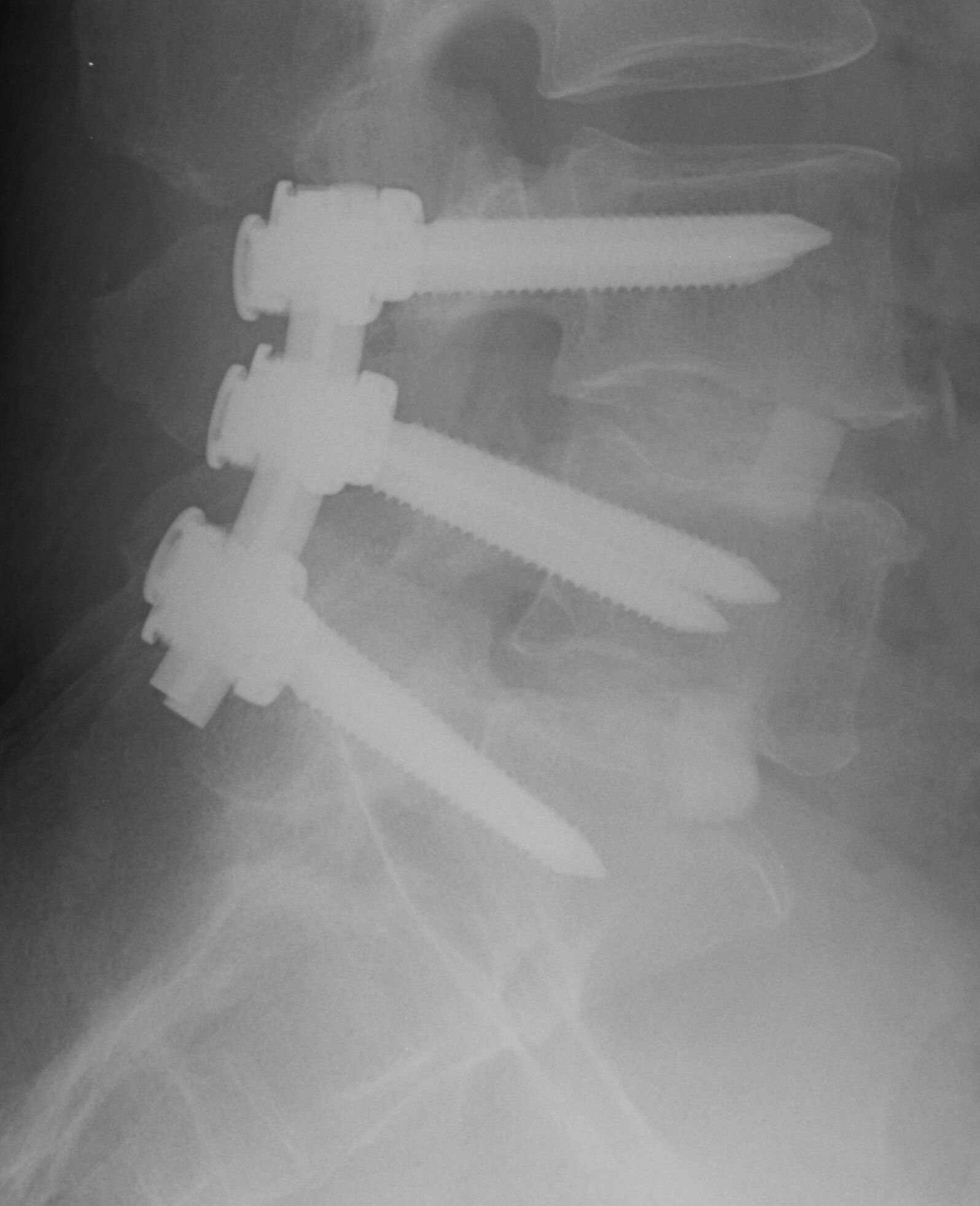